Я йду в Мистецький Арсенал
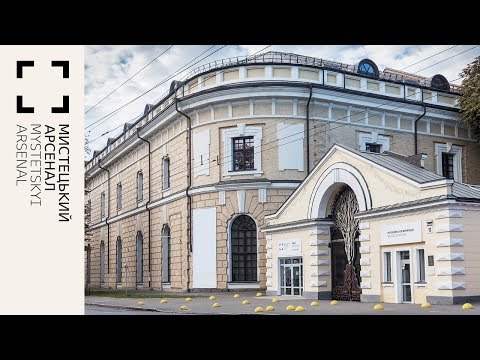 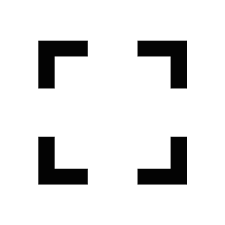 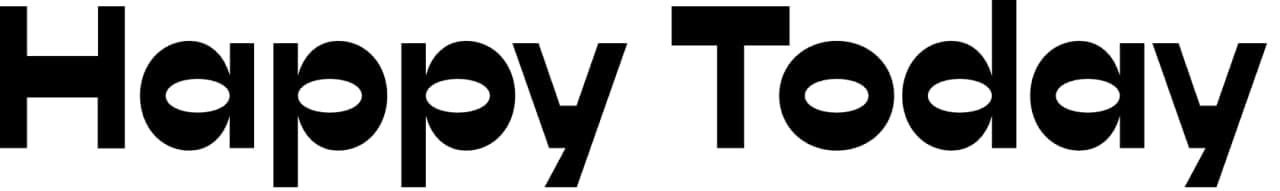 вулиця Лаврська, 10-12
Адреса:  Київ, вул. Лаврська, 
                 метро Арсенальна
Телефон:   044 288 52 25
    
           Час найменшого
           потоку людей : пн-пт 11:00-12:00, 16:00-19:00
                                    сб-нд 17:00-19:00
           Час найбільшого
           потоку людей:  пн-пт 12:00-16:00
                                    сб-нд 11:00-17:00
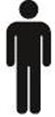 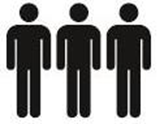 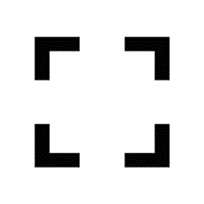 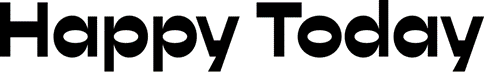 З виставками і їх програмами я можу ознайомитись на сайті Мистецького Арсеналу:https://artarsenal.in.ua/
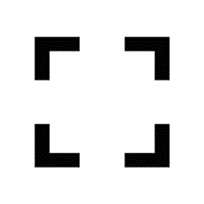 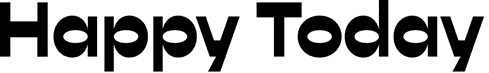 Квиток можна придбати онлайн на сайті або на касі в Мистецькому Арсеналі
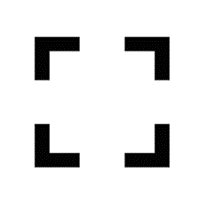 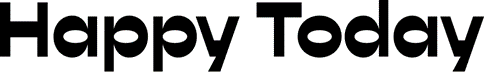 У мене є мапа і я можу орієнтуватись по ній
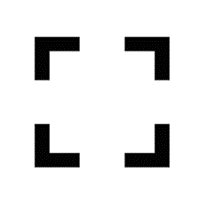 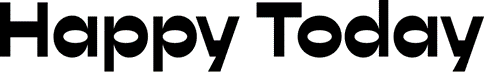 Якщо мені тривожно, я йду в зелену зону (зона відпочинку).
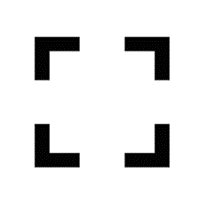 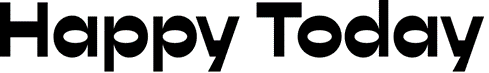 В Мистецькому Арсеналі я:
Говорю тихо                                                     Не кричу




   Не торкаюсь предметів                                           Не смічу
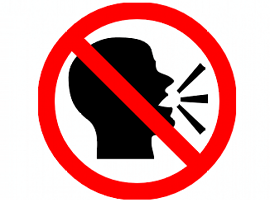 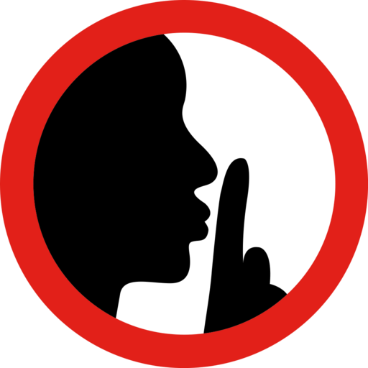 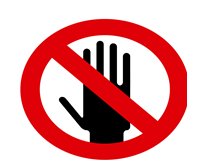 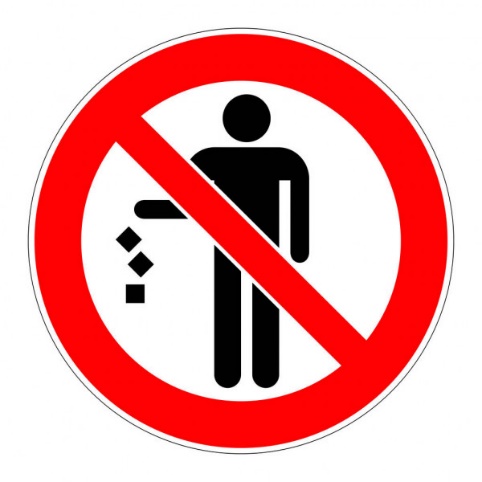 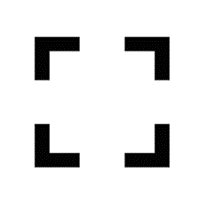 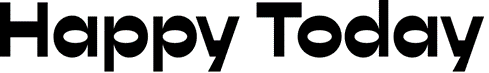 Я заходжу через головний вхід
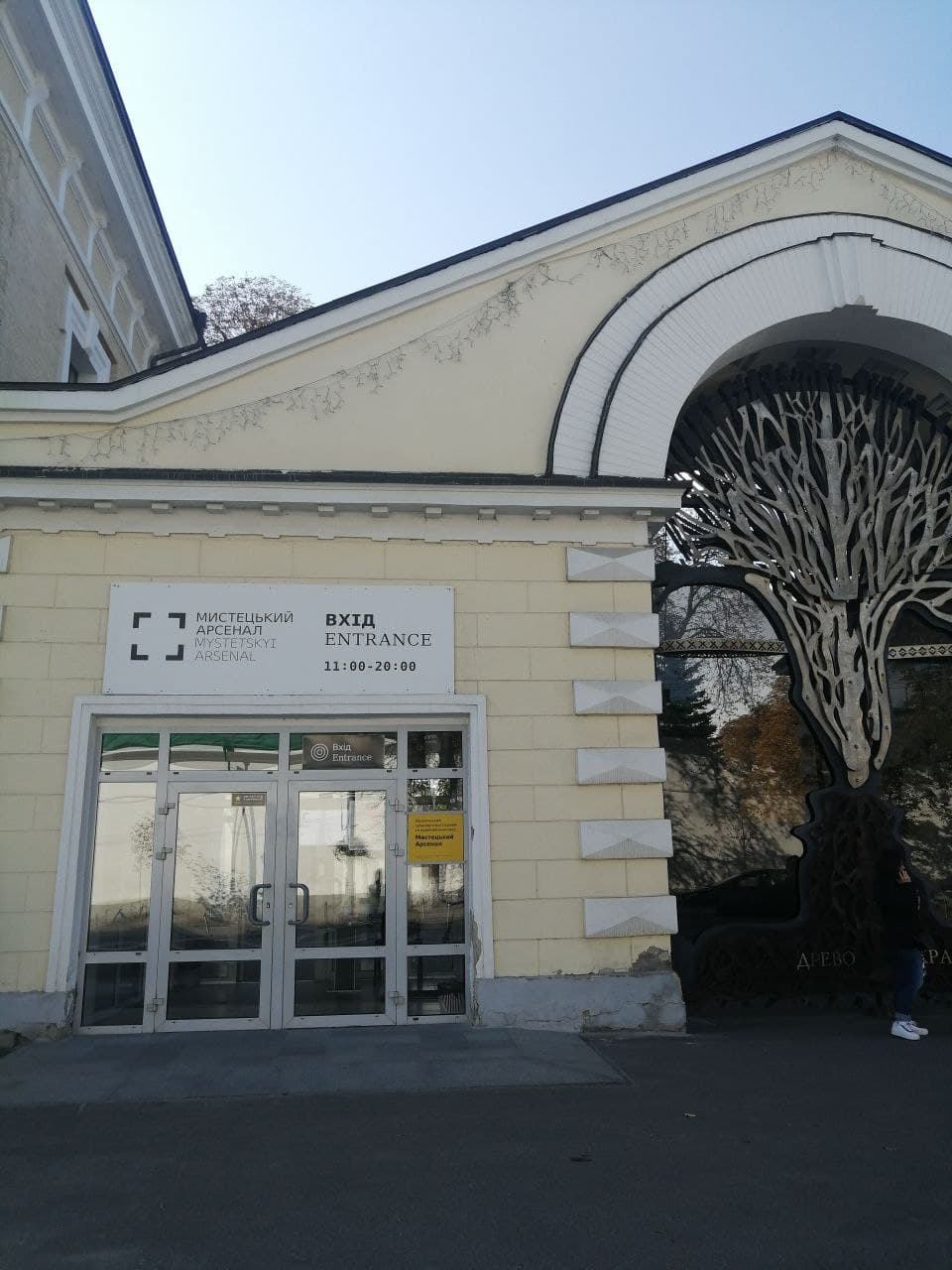 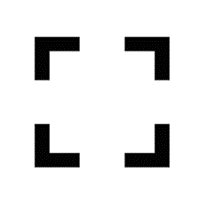 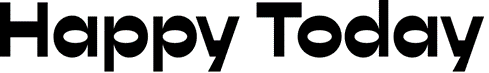 Я заходжу в середину. Охоронець сканує мій квиток спеціальним пристроєм.
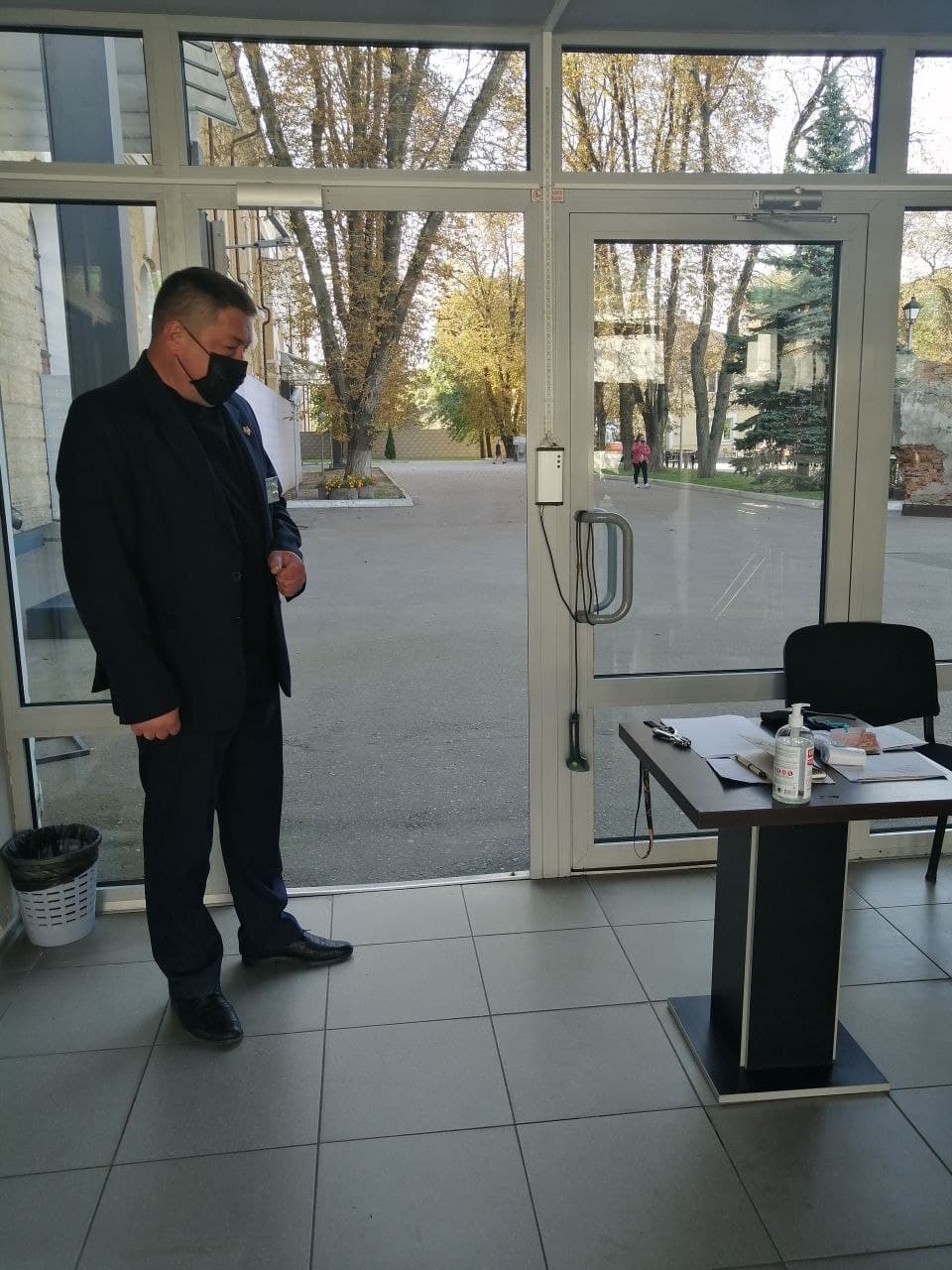 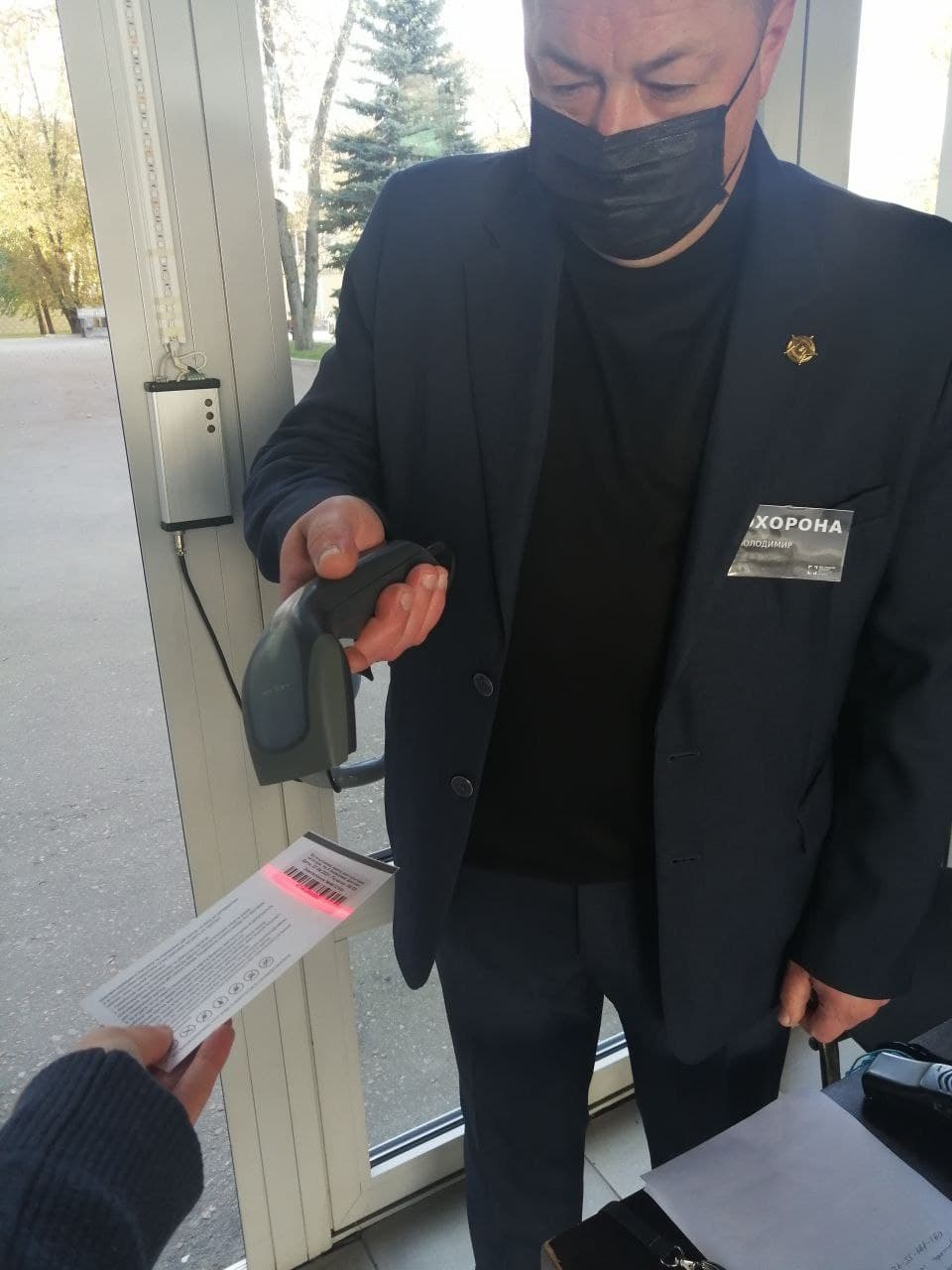 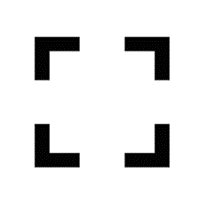 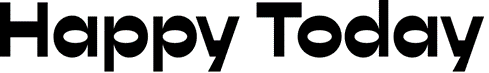 Я на території Мистецького арсеналу. Я бачу табличку «Вхід» і рухаюсь в її напрямку. Це вхід в павільйон, я заходжу сюди.
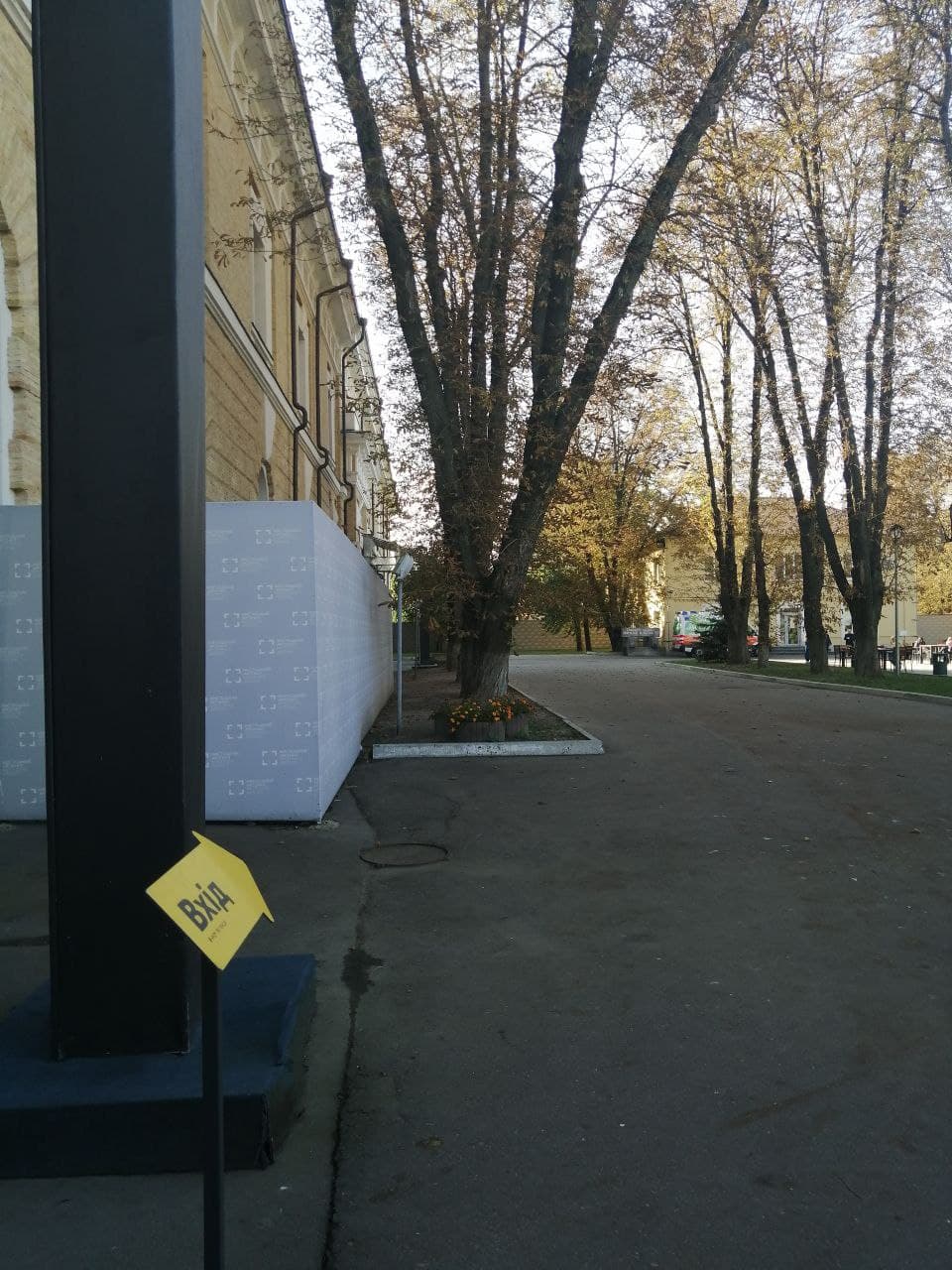 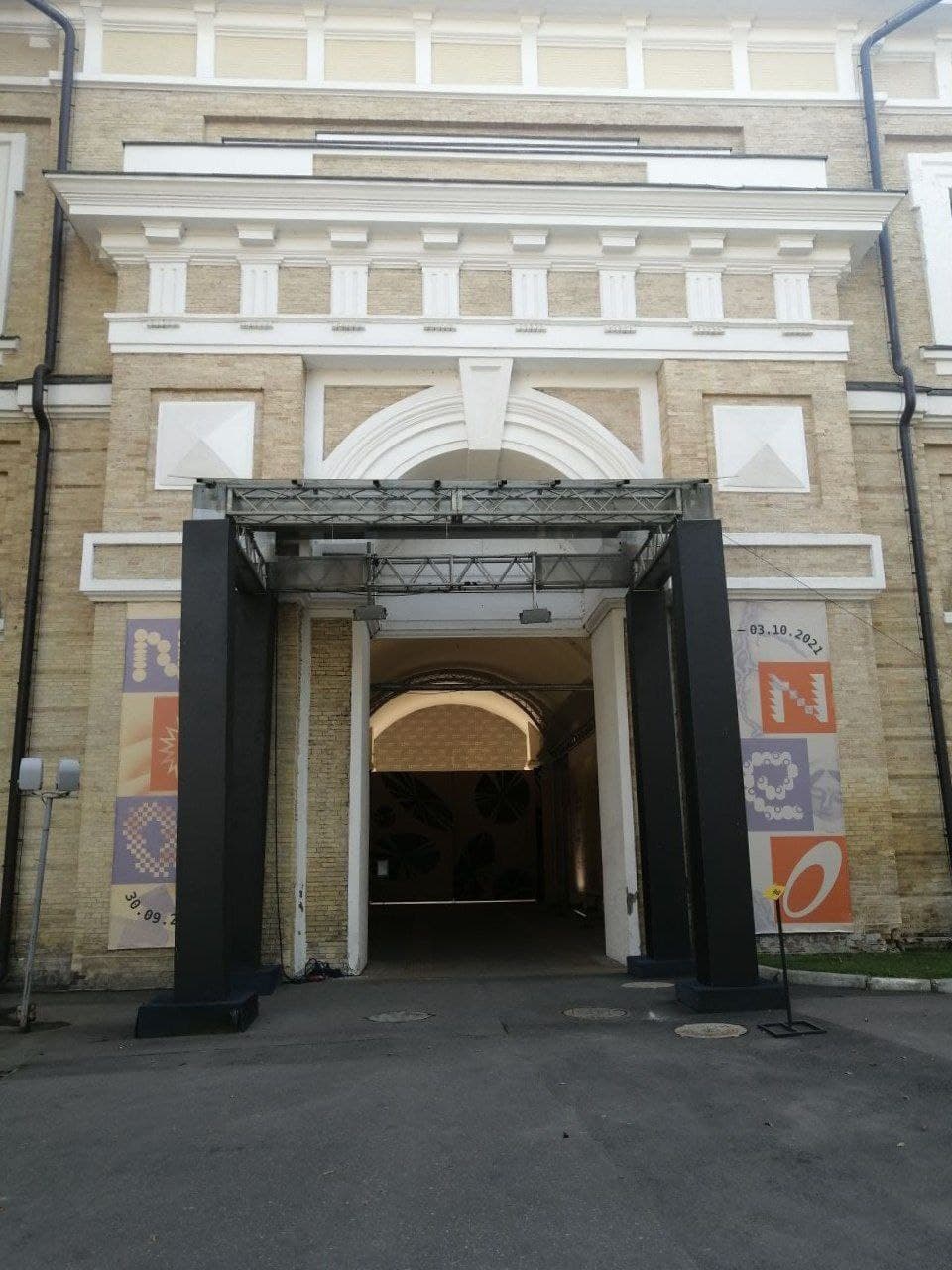 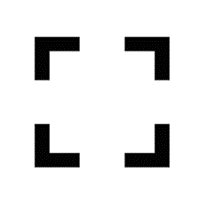 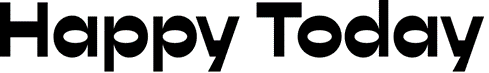 Тут я бачу двері, відчиняю їх і заходжу в павільйон.
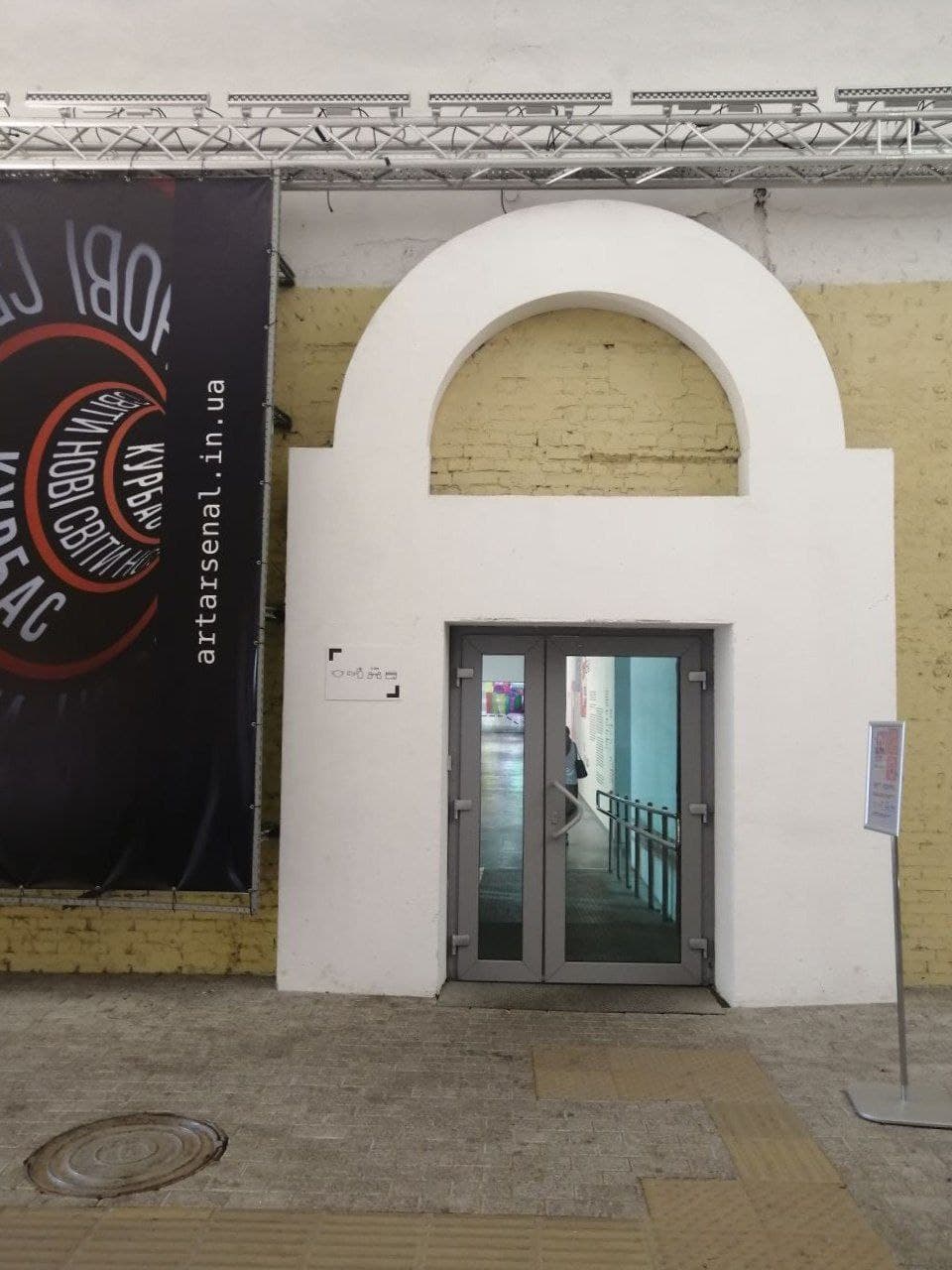 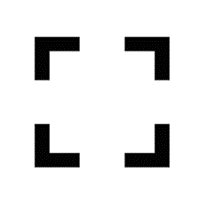 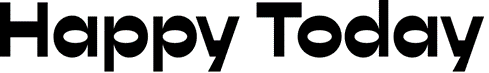 Тут потрібно одягнути маску
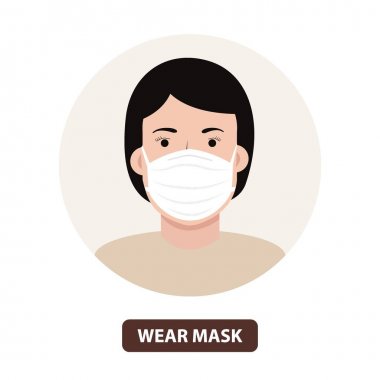 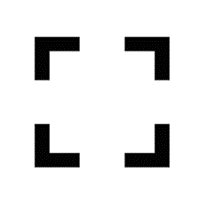 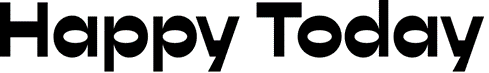 Я проходжу в гардероб, де я здам свій верхній одяг. Я віддаю свої речі працівнику гардеробу. Мені дадуть номерок, який я поверну в кінці.
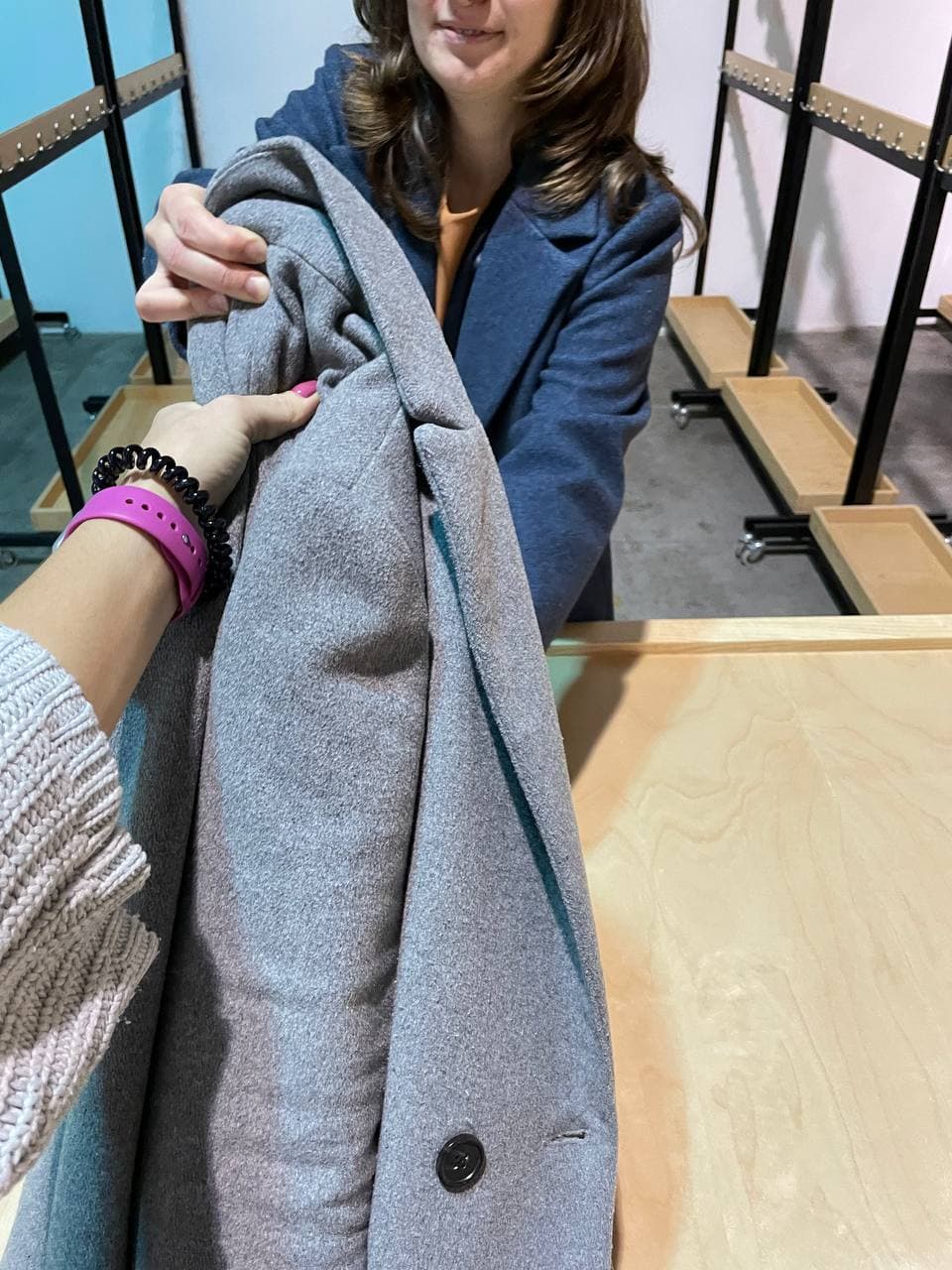 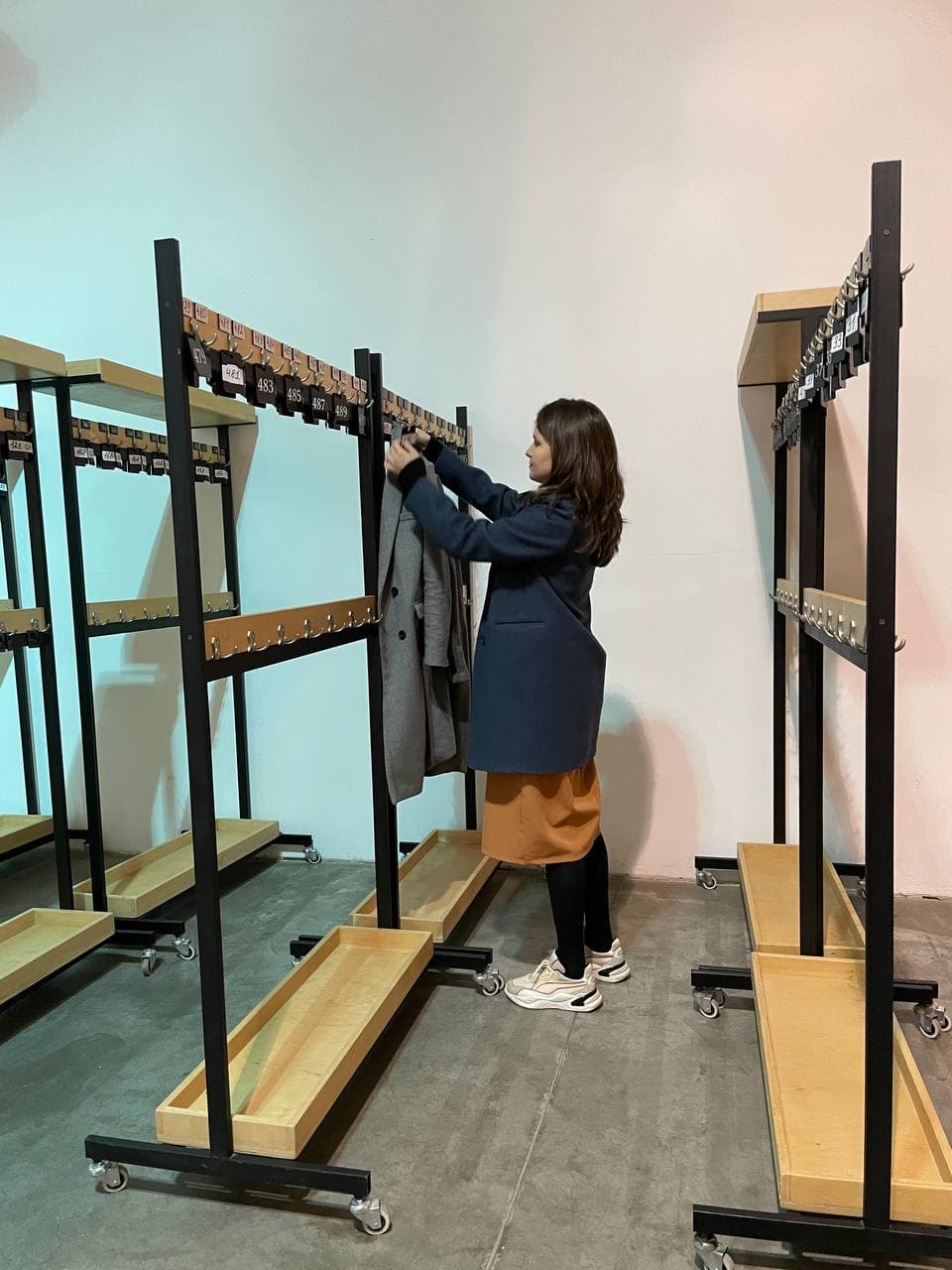 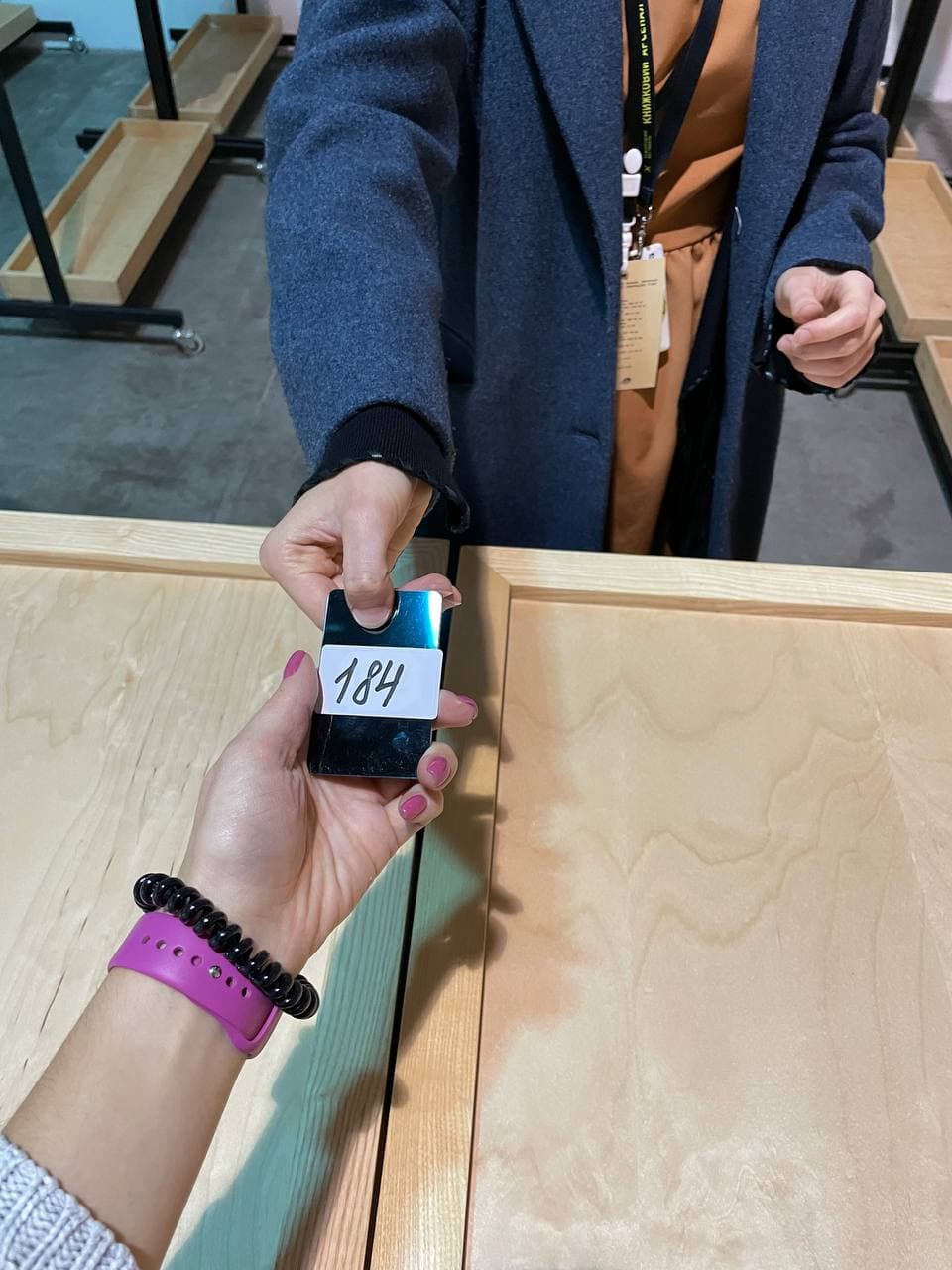 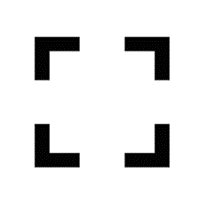 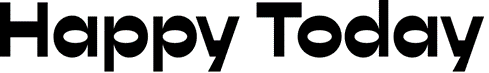 В гардеробі може бути черга. Тоді я спокійно стою і чекаю своєї черги.
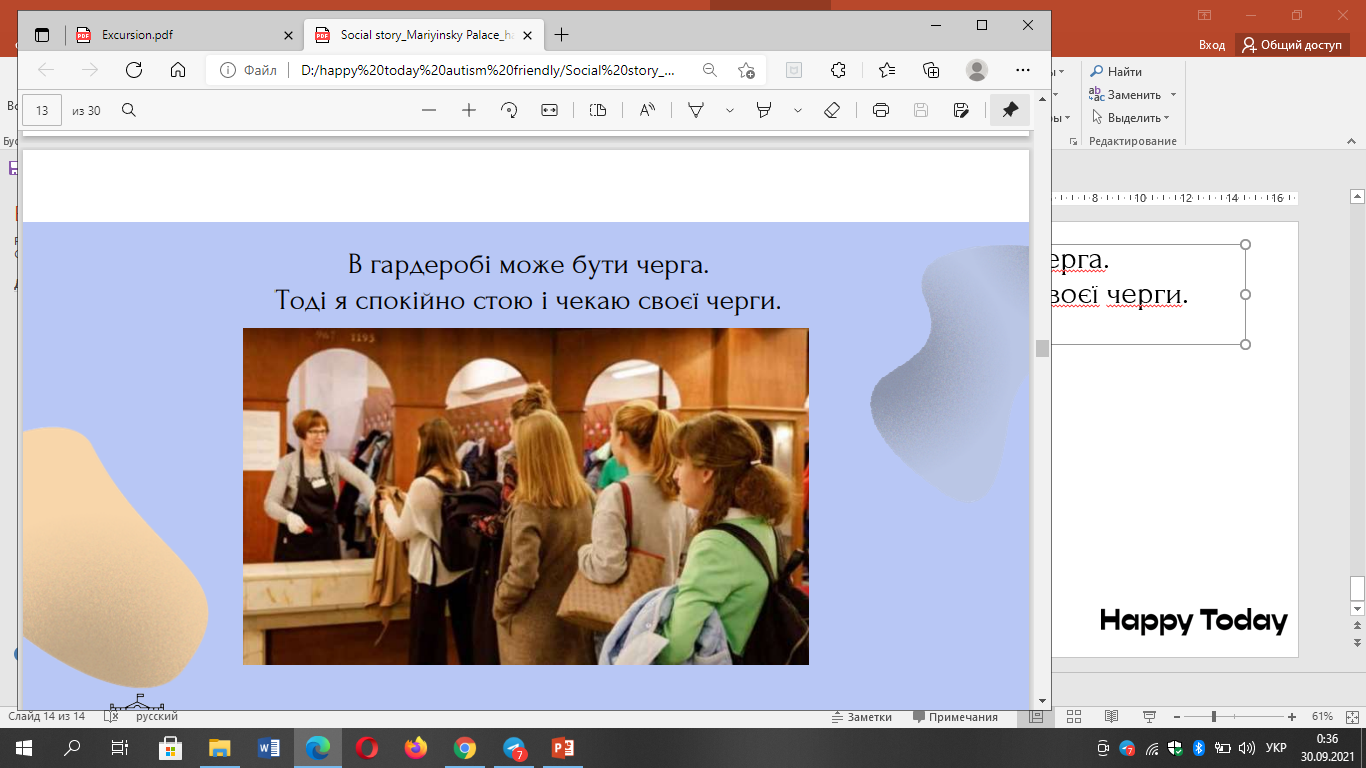 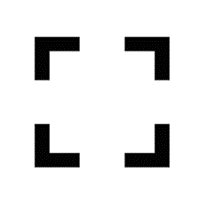 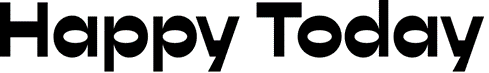 На інформаційній стінці адміністратор. Я можу звертатись до нього у разі необхідності.
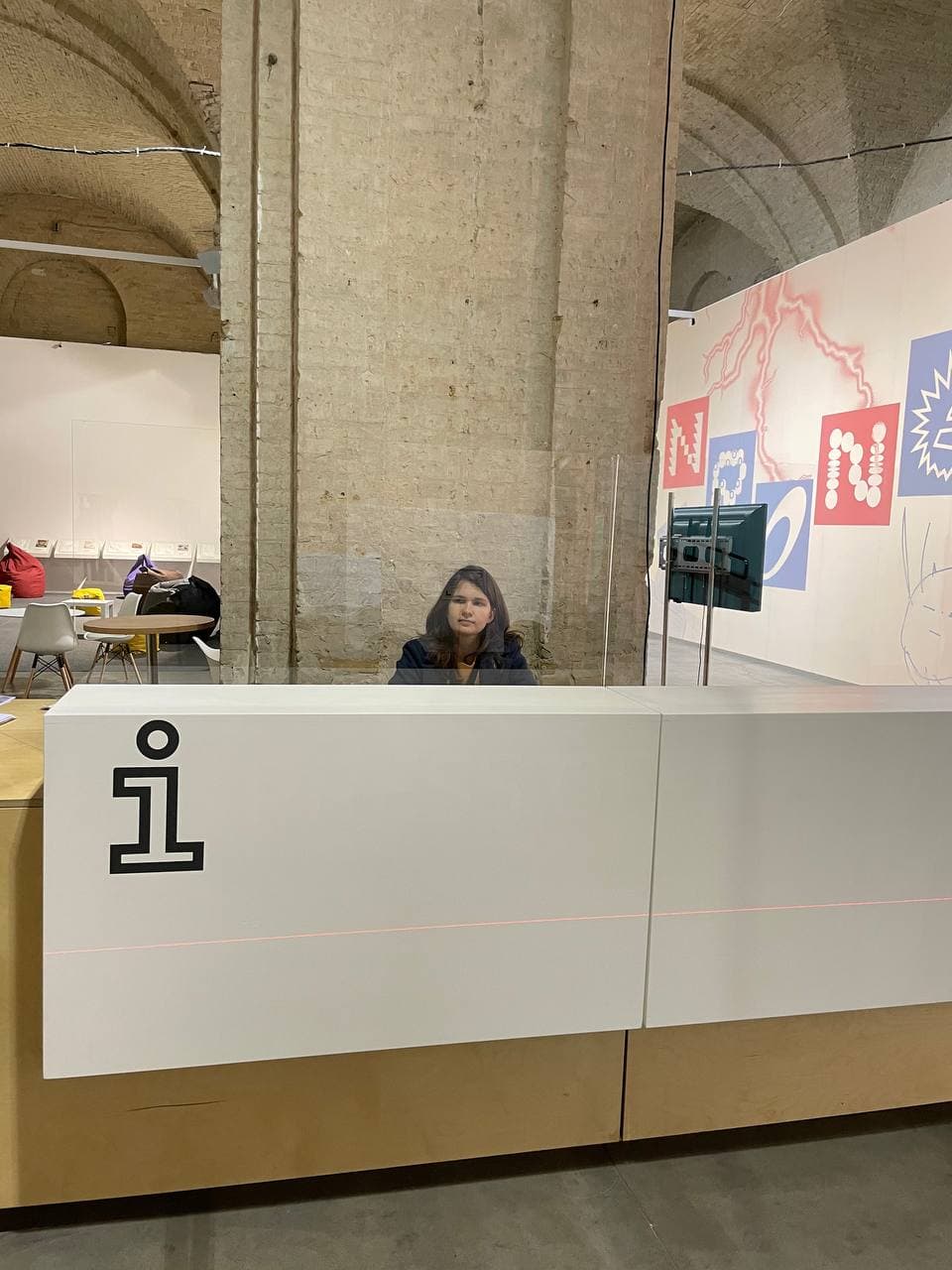 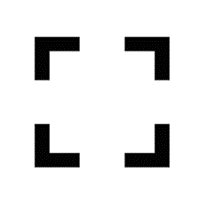 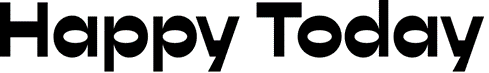 Якщо мені потрібно - можу взяти безкоштовно на прокат дитячий візок або візок для маломобільних людей.
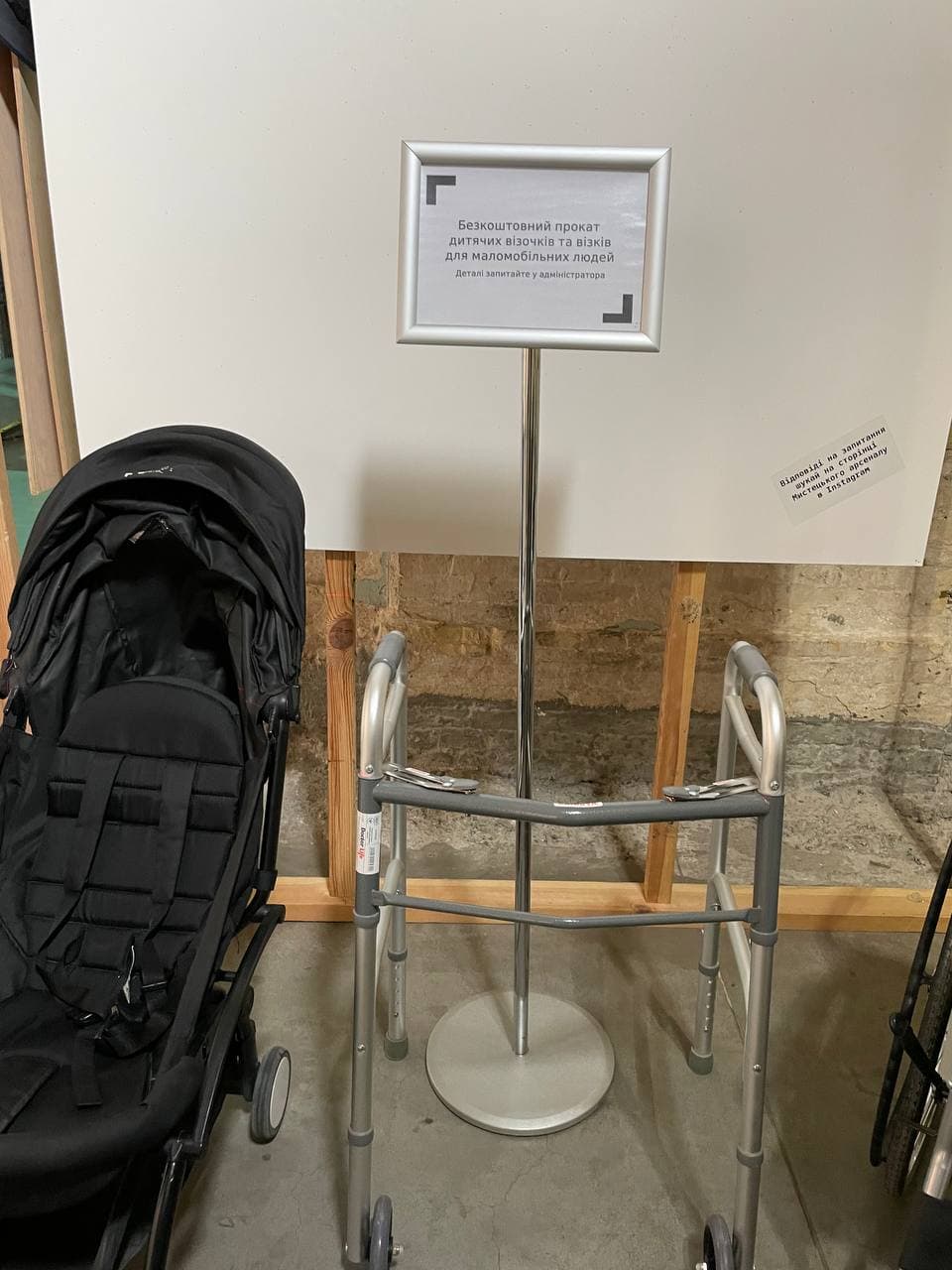 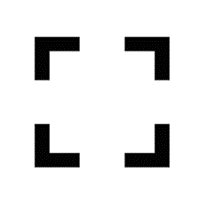 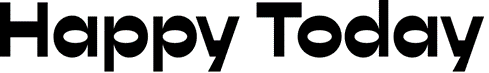 Я орієнтуюсь по навігаційним вказівникам. На них вказані назви локацій.
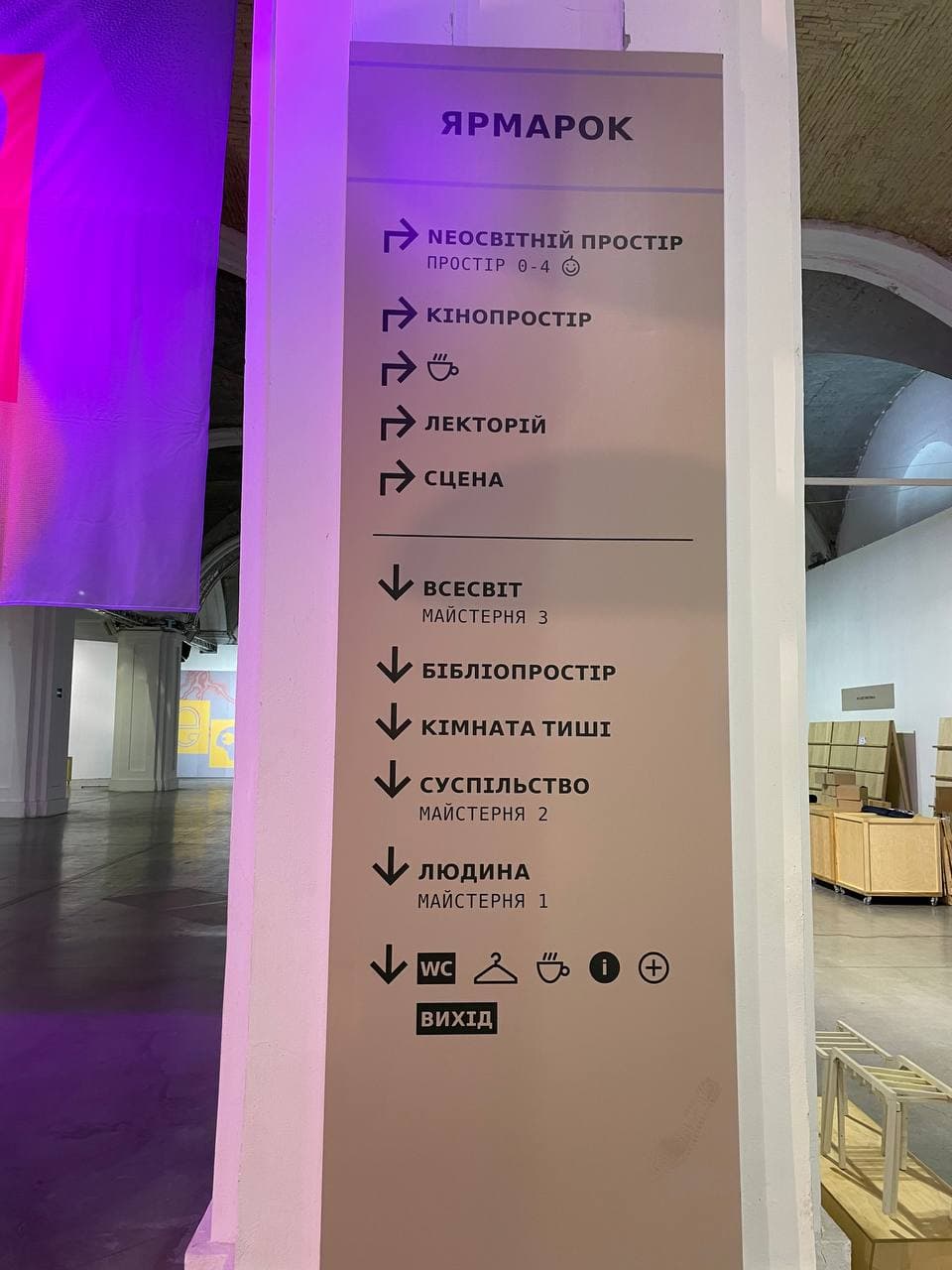 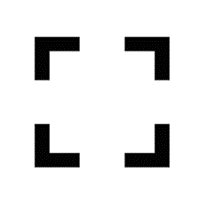 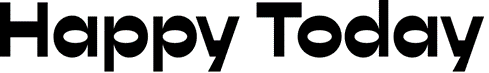 На локації виставки є представник, який відповість на мої питання стосовно неї.
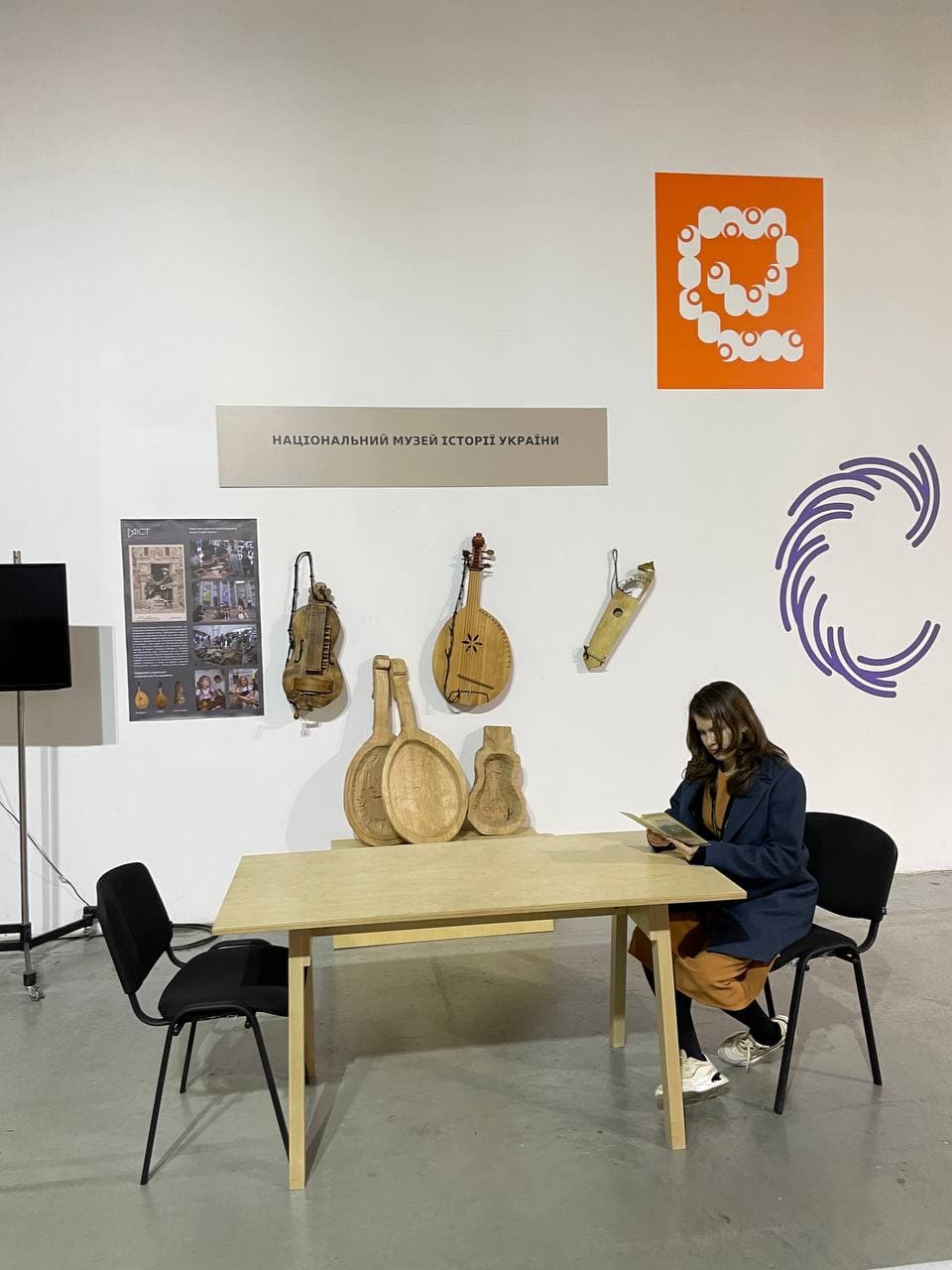 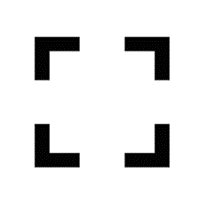 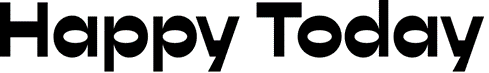 На локації є дитячі зони, тут можна гратись.
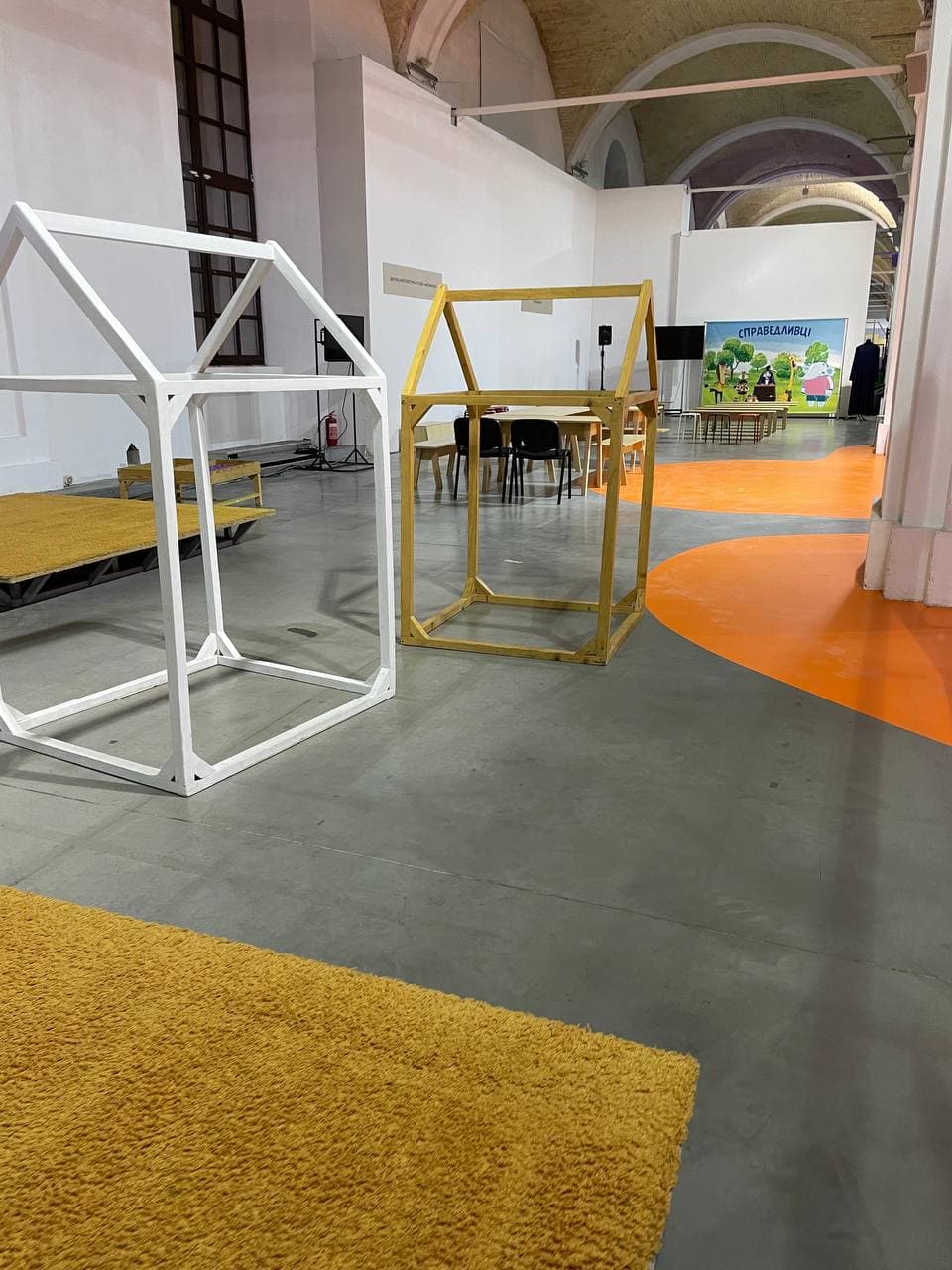 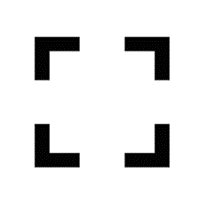 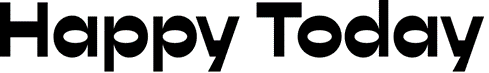 Неосвітній простір. Зона для дітей 0-4 років. Тут можна гратись дітям з батьками.
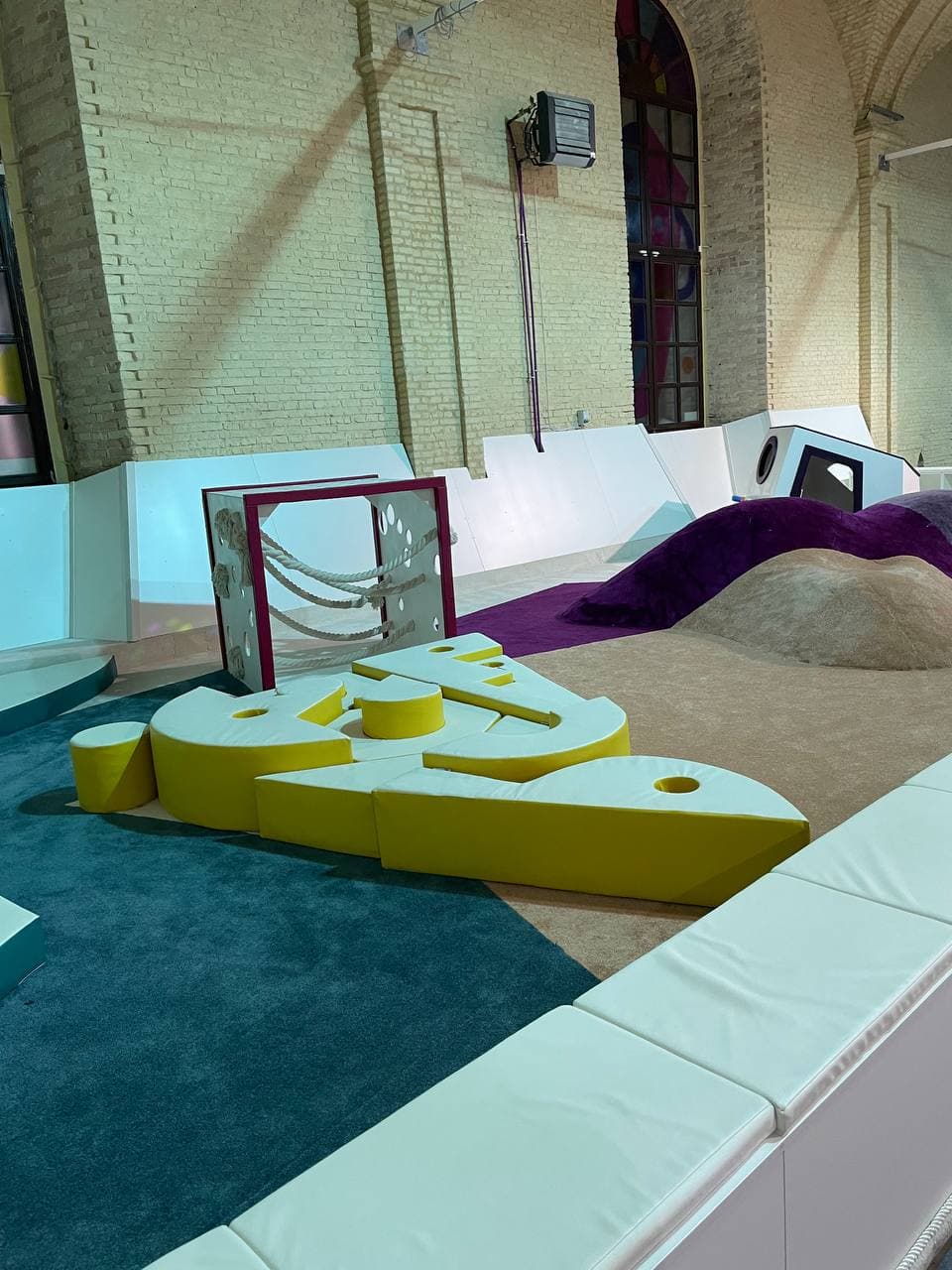 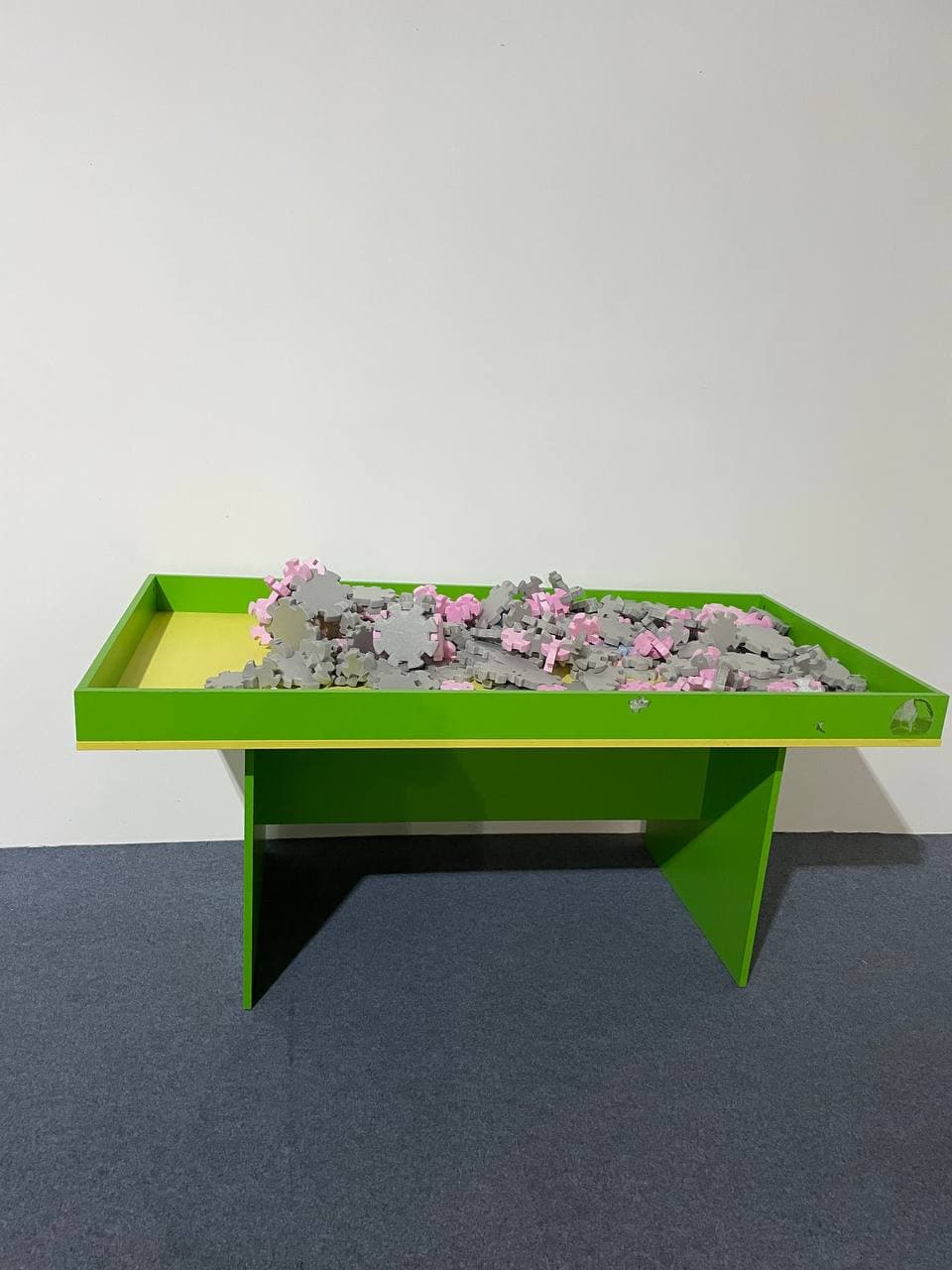 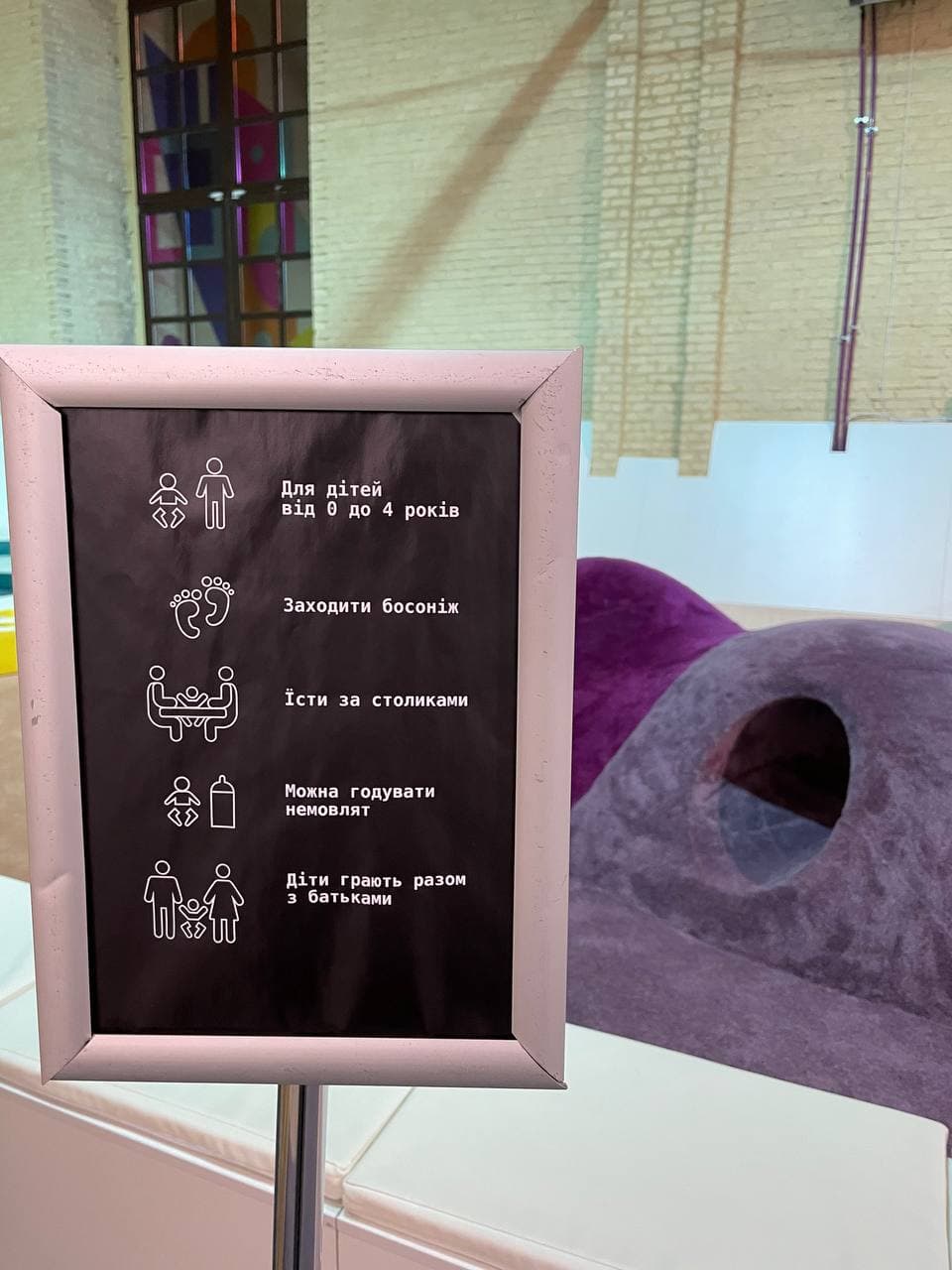 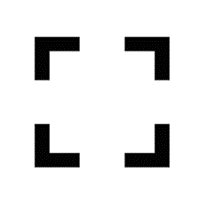 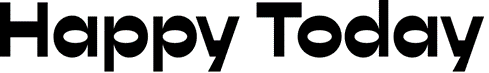 Кінопростір. Тут я можу дивитись кіно. Розклад фільмів я побачу на фестивалі.
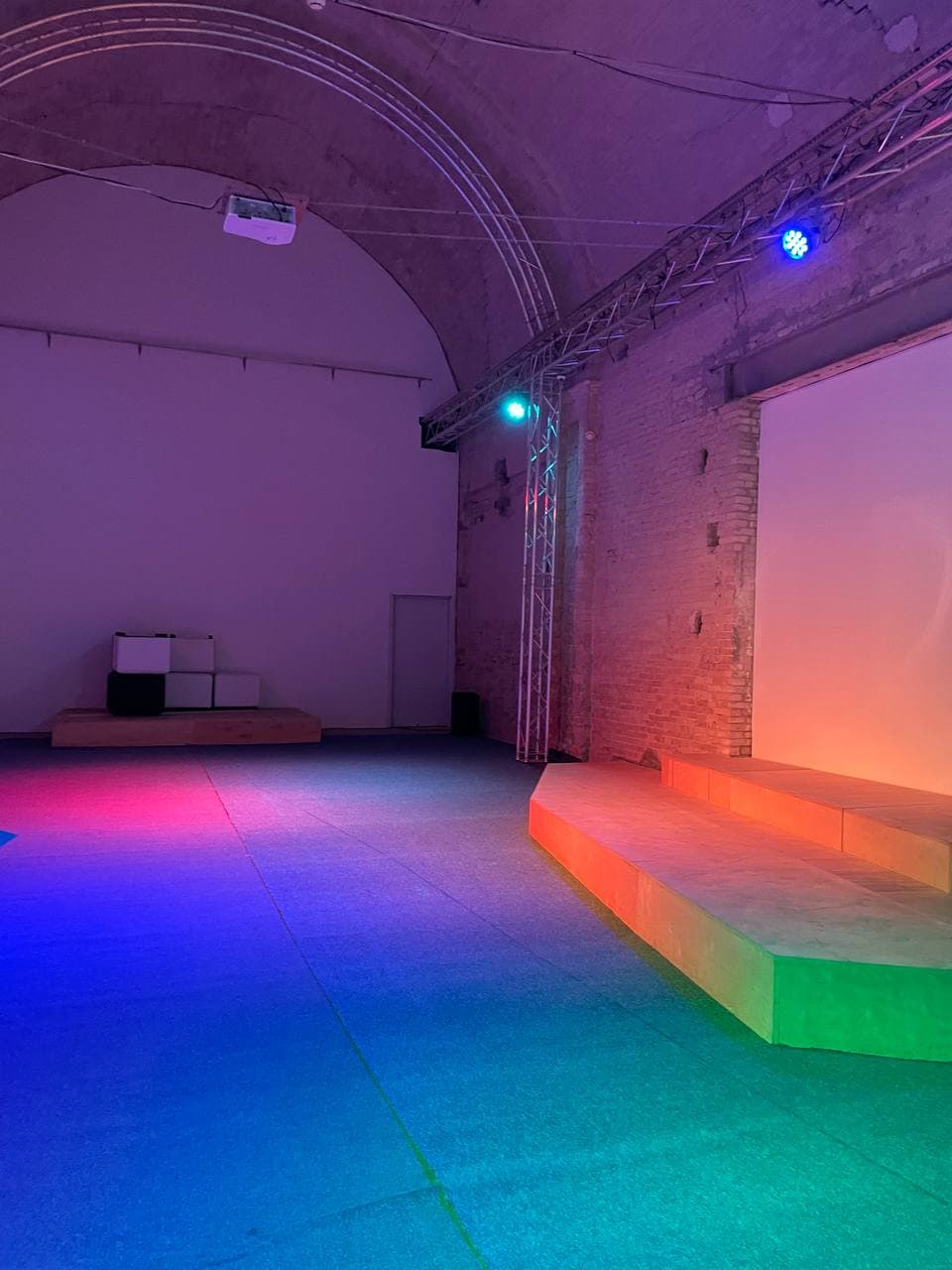 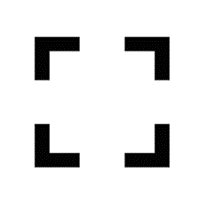 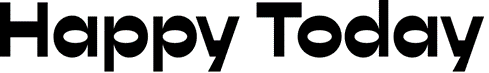 Я можу слухати лекції в лекторії. З їх розкладом я ознайомлюсь в день фестивалю.
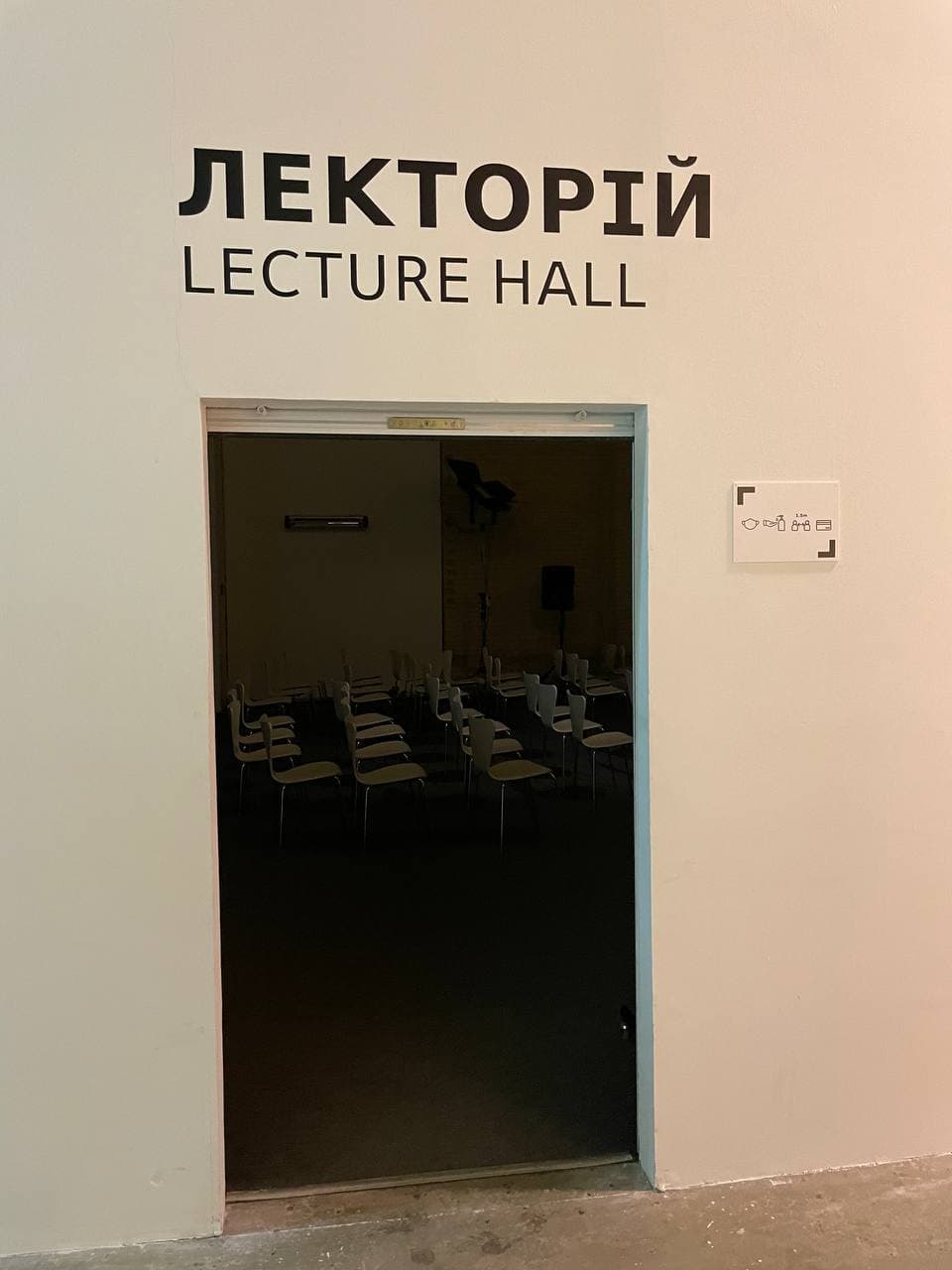 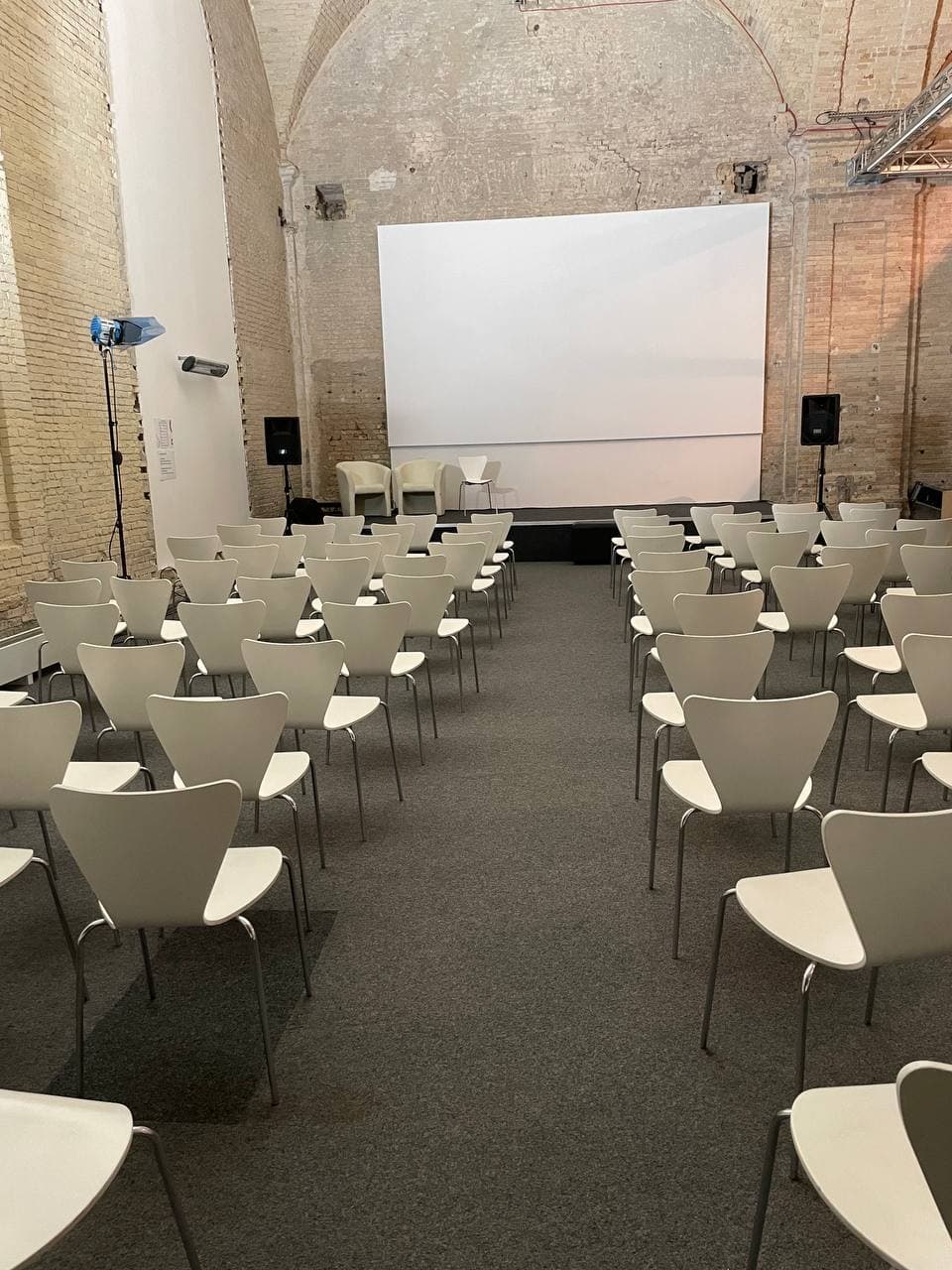 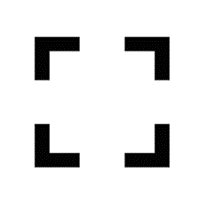 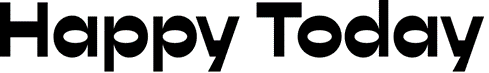 Сцена. Тут проходять виступи музичних гуртів. Я можу прийти сюди і послухати музику.
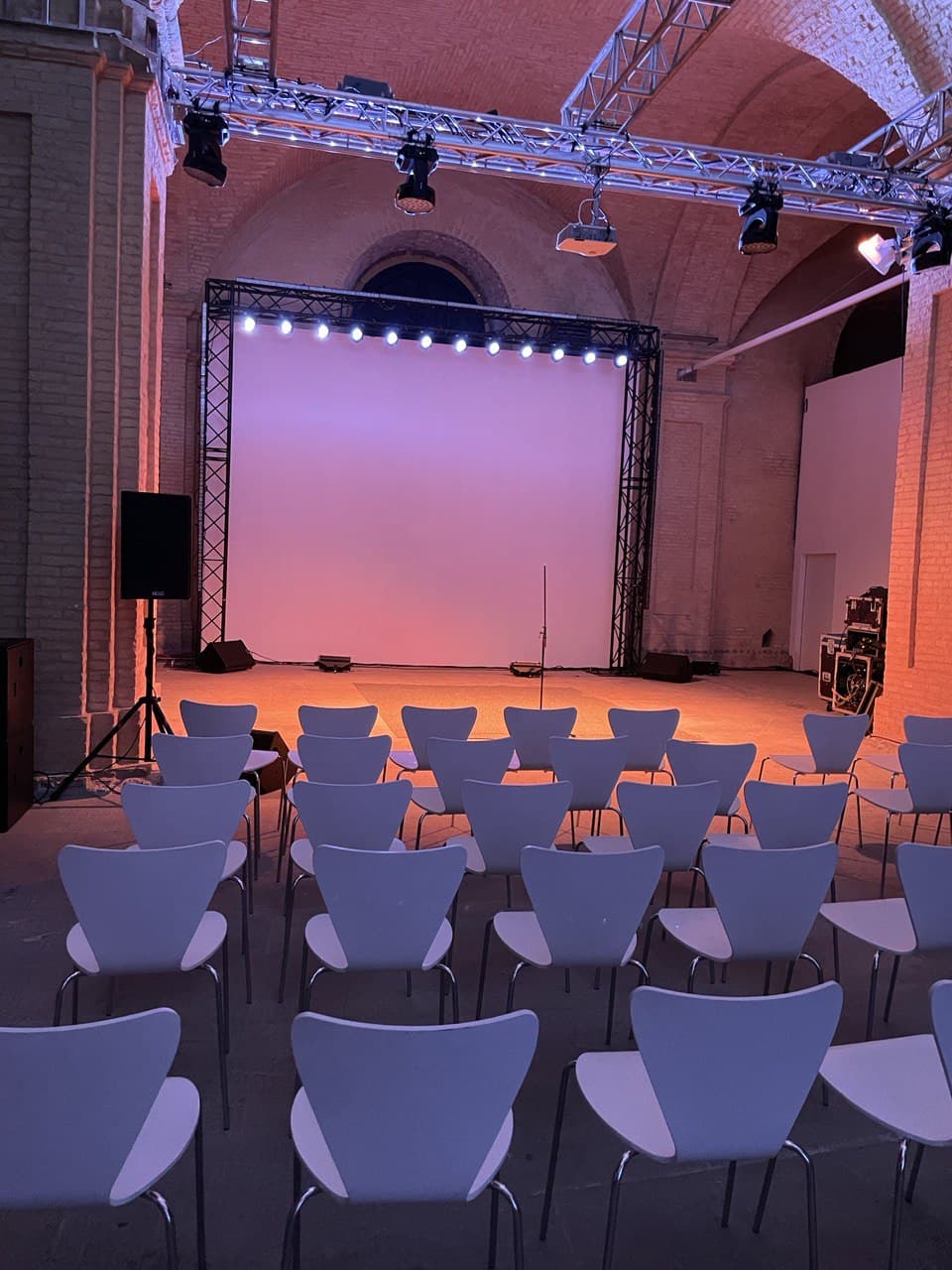 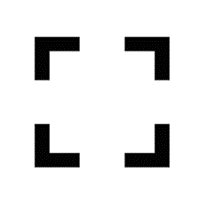 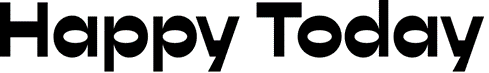 Бібліопростір. Тут я можу обрати книжку і почитати її.
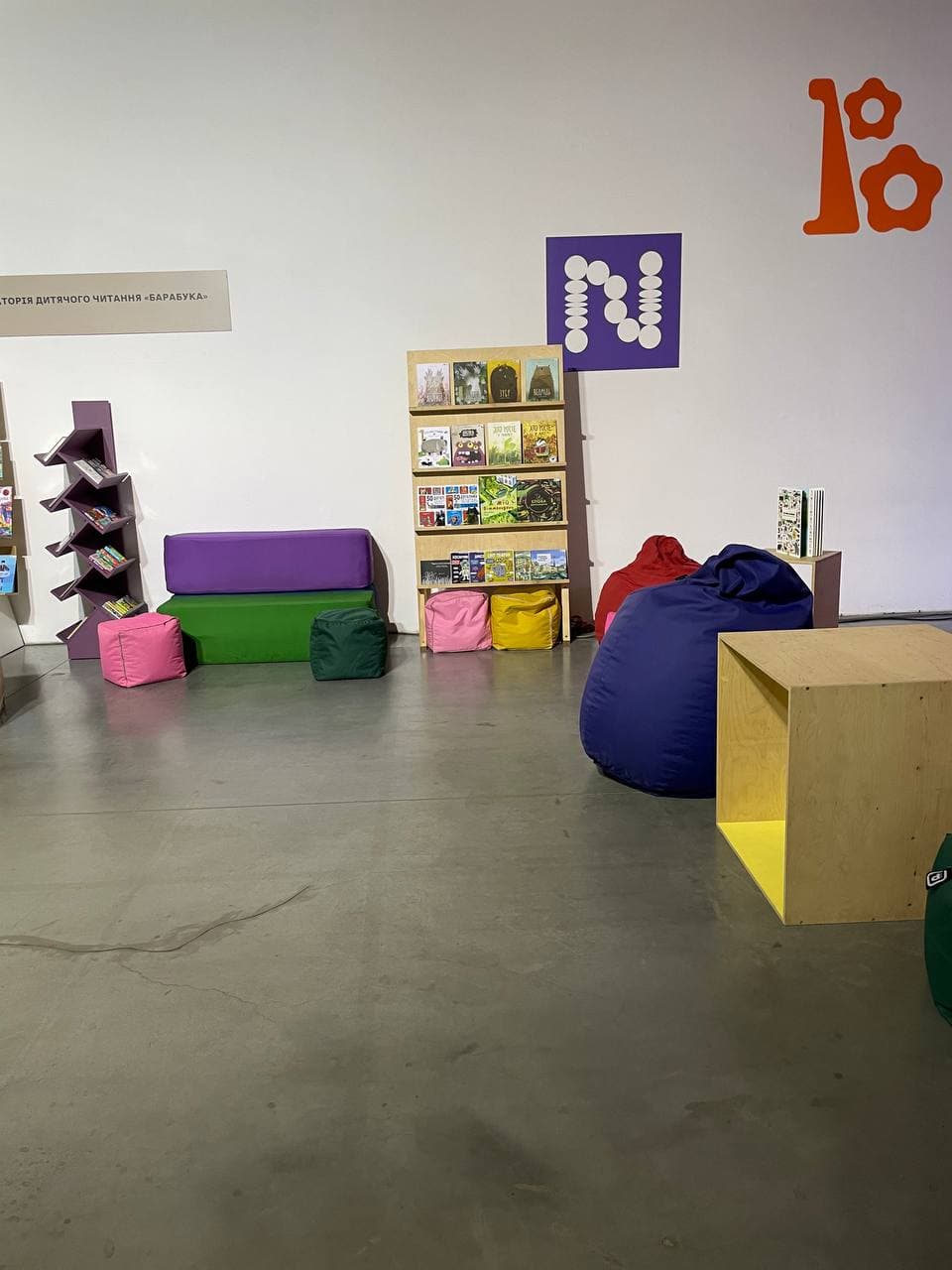 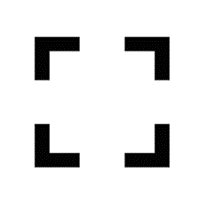 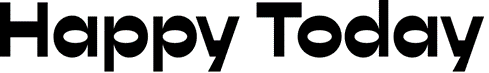 Якщо я втомився – можу піти в кімнату тиші і відпочити.
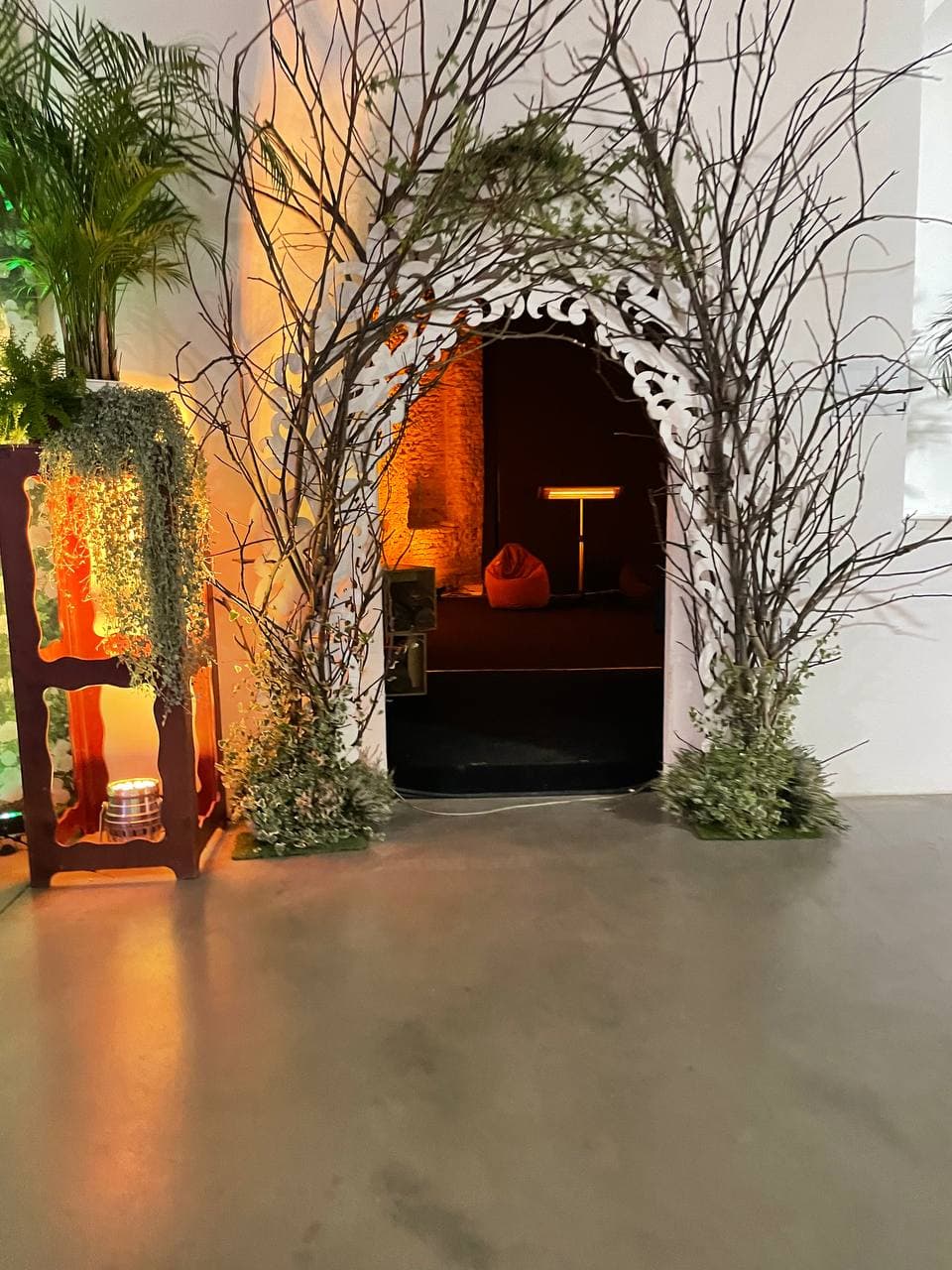 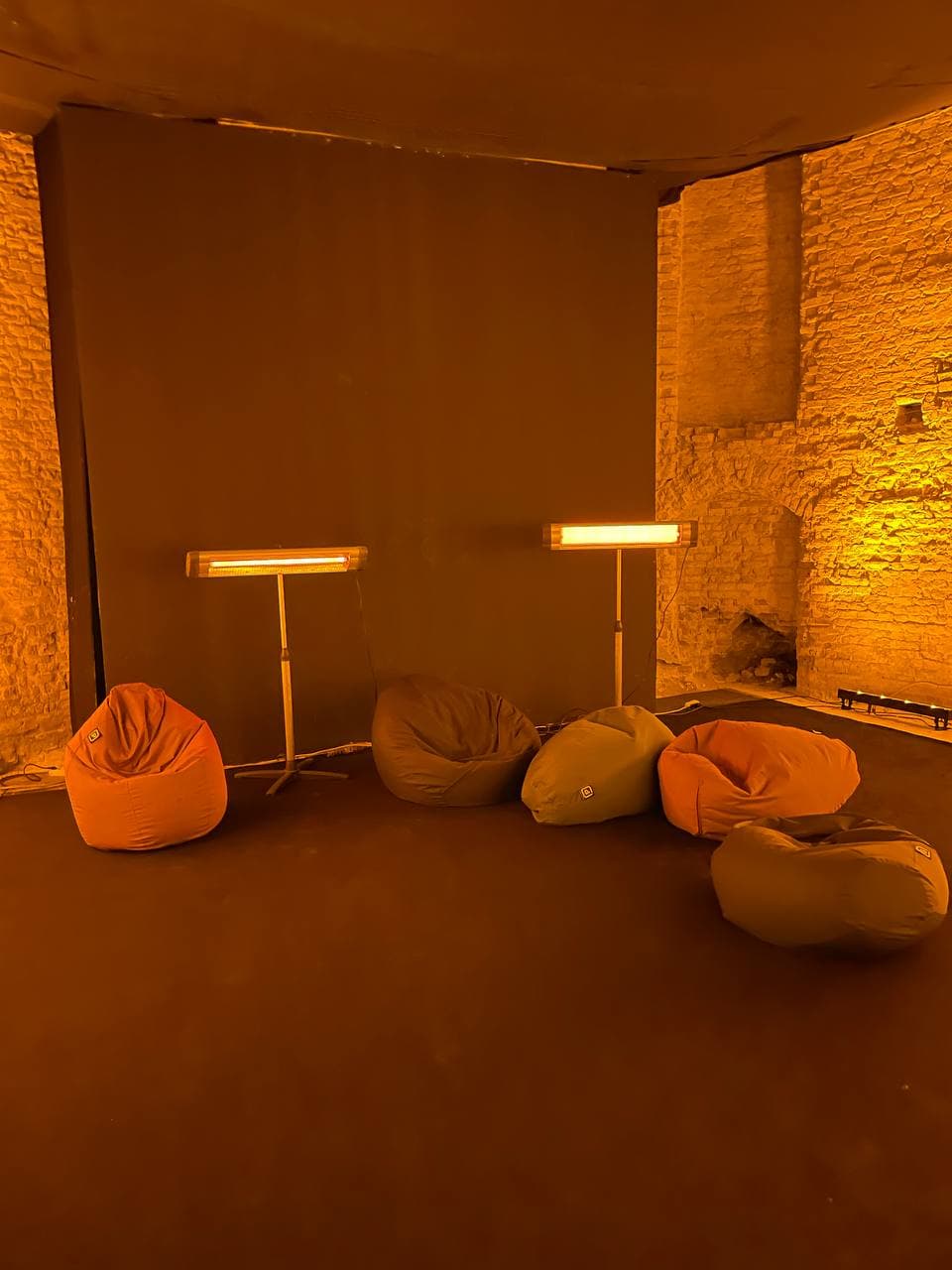 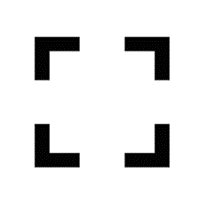 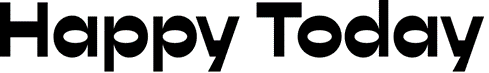 Якщо я хочу вийти - йду в гардероб, повертаю номерок і забираю свої речі.
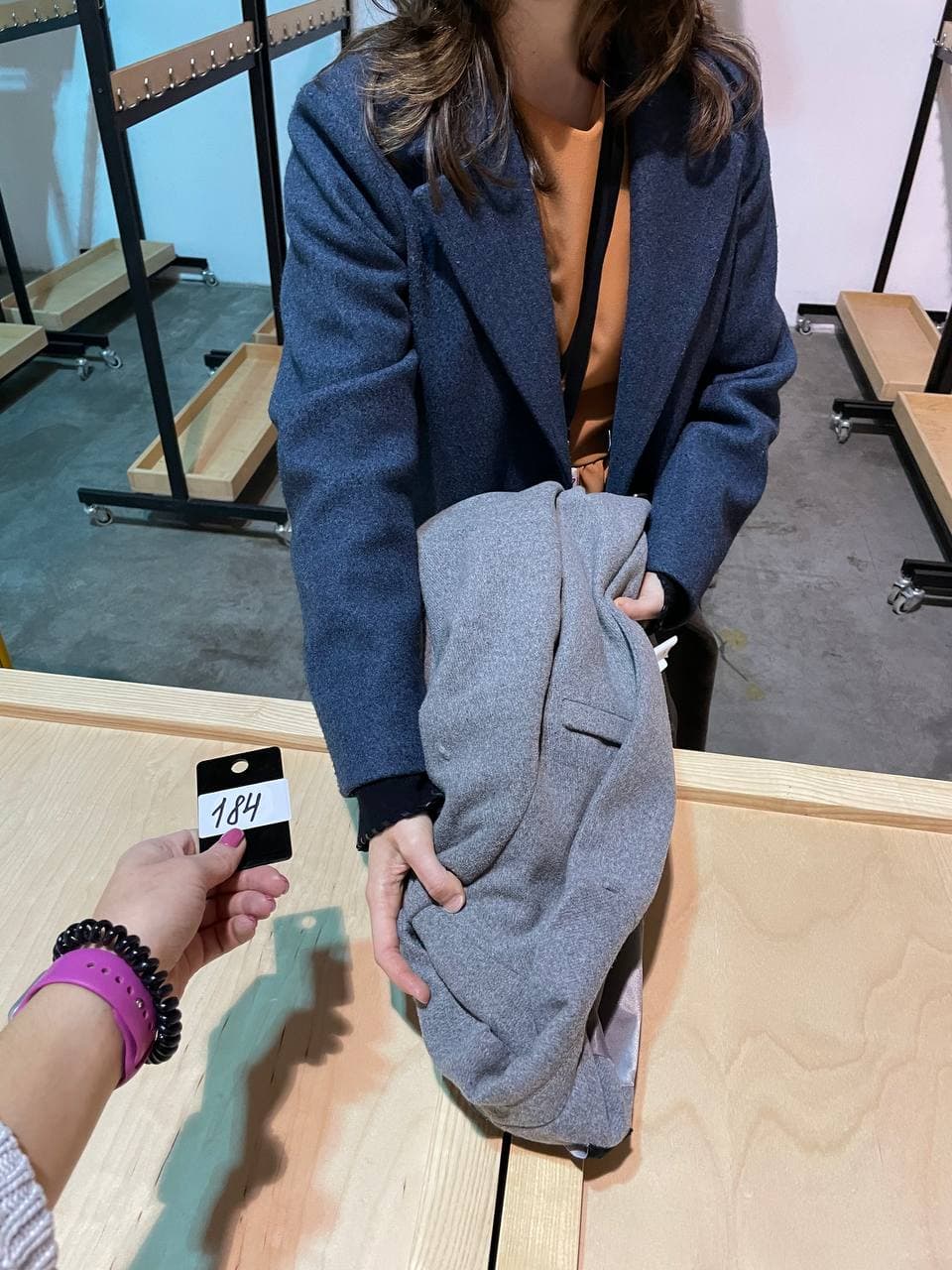 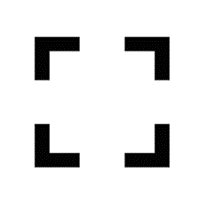 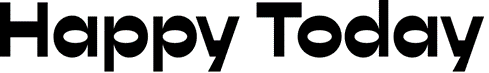 Якщо я хочу в туалет, знаходжу його по вказівним знакам або на карті і йду туди.
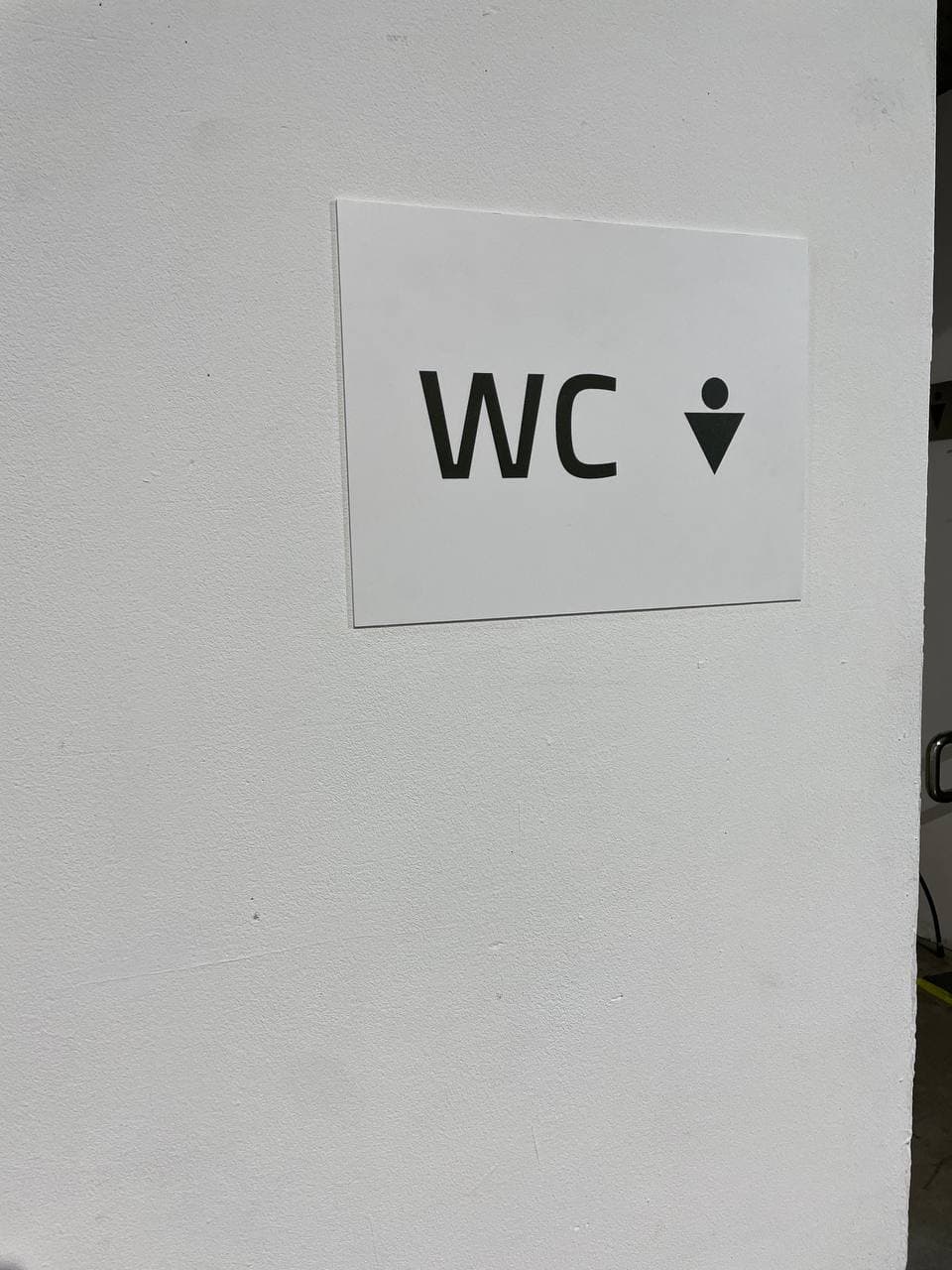 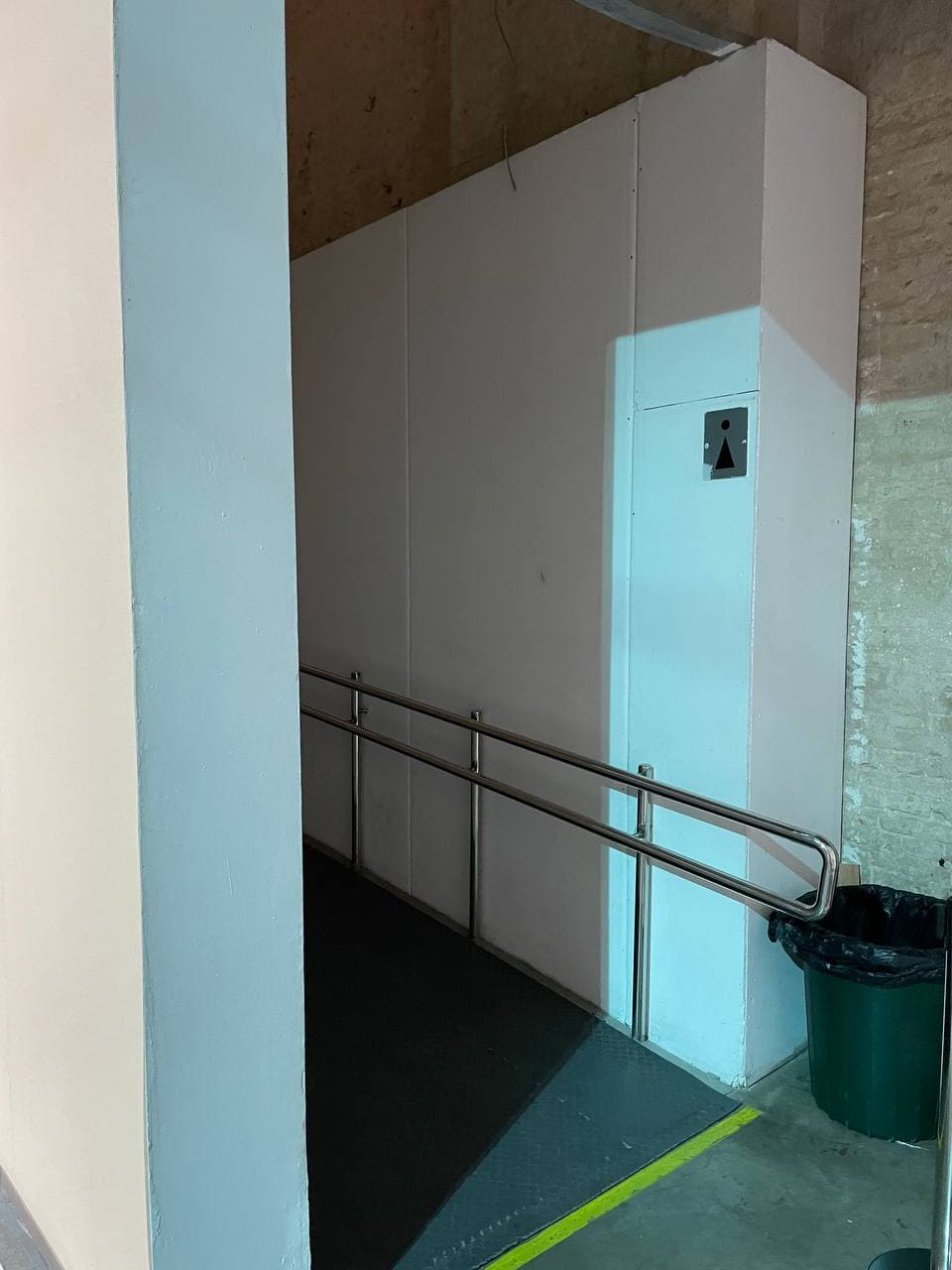 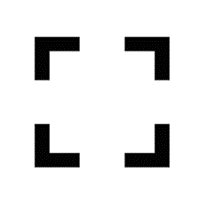 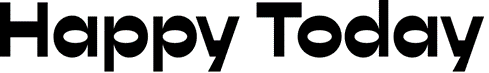 Я мию руки. Якщо звук сушарки мене лякає – я витираю руки паперовим рушником.
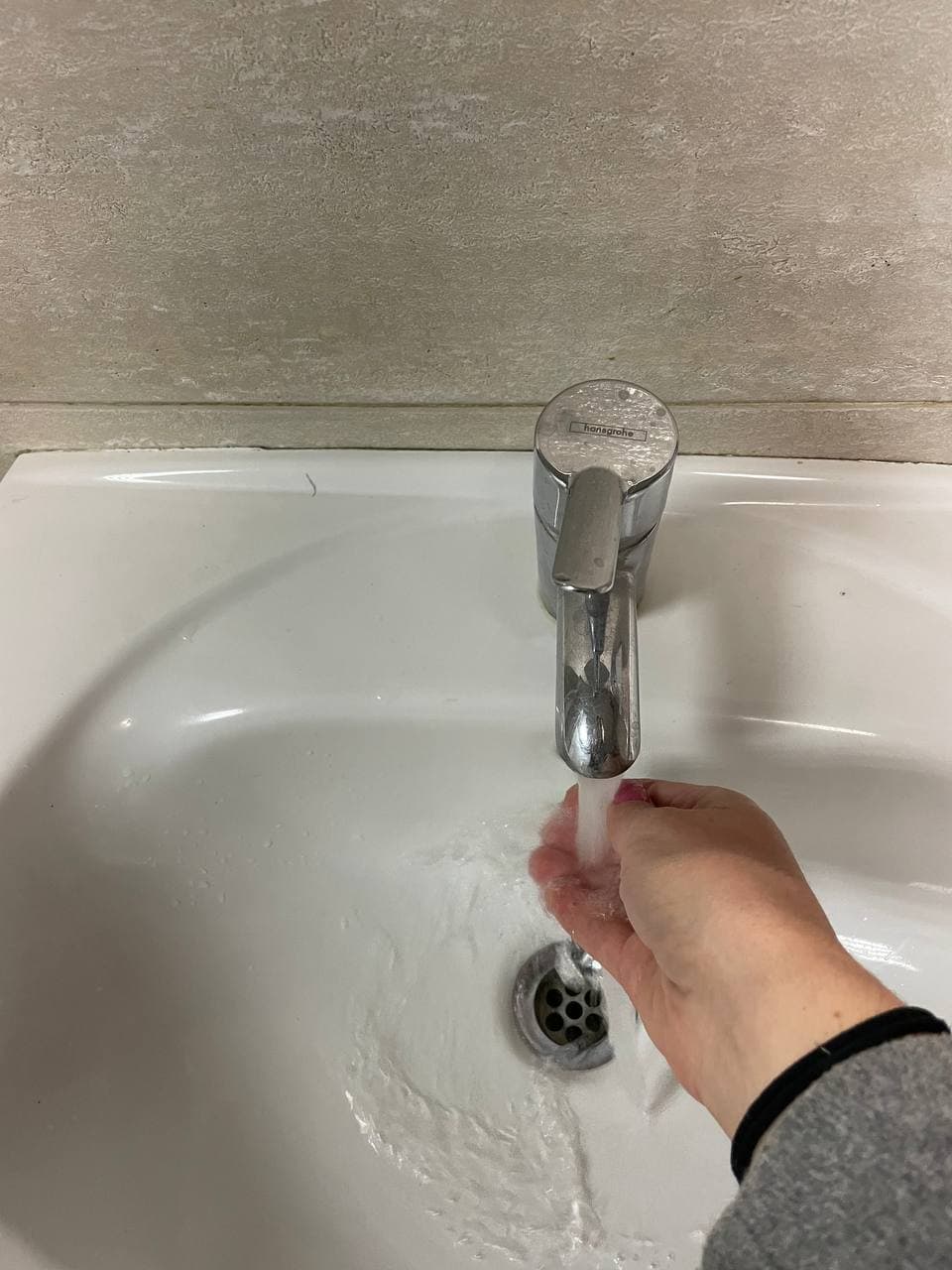 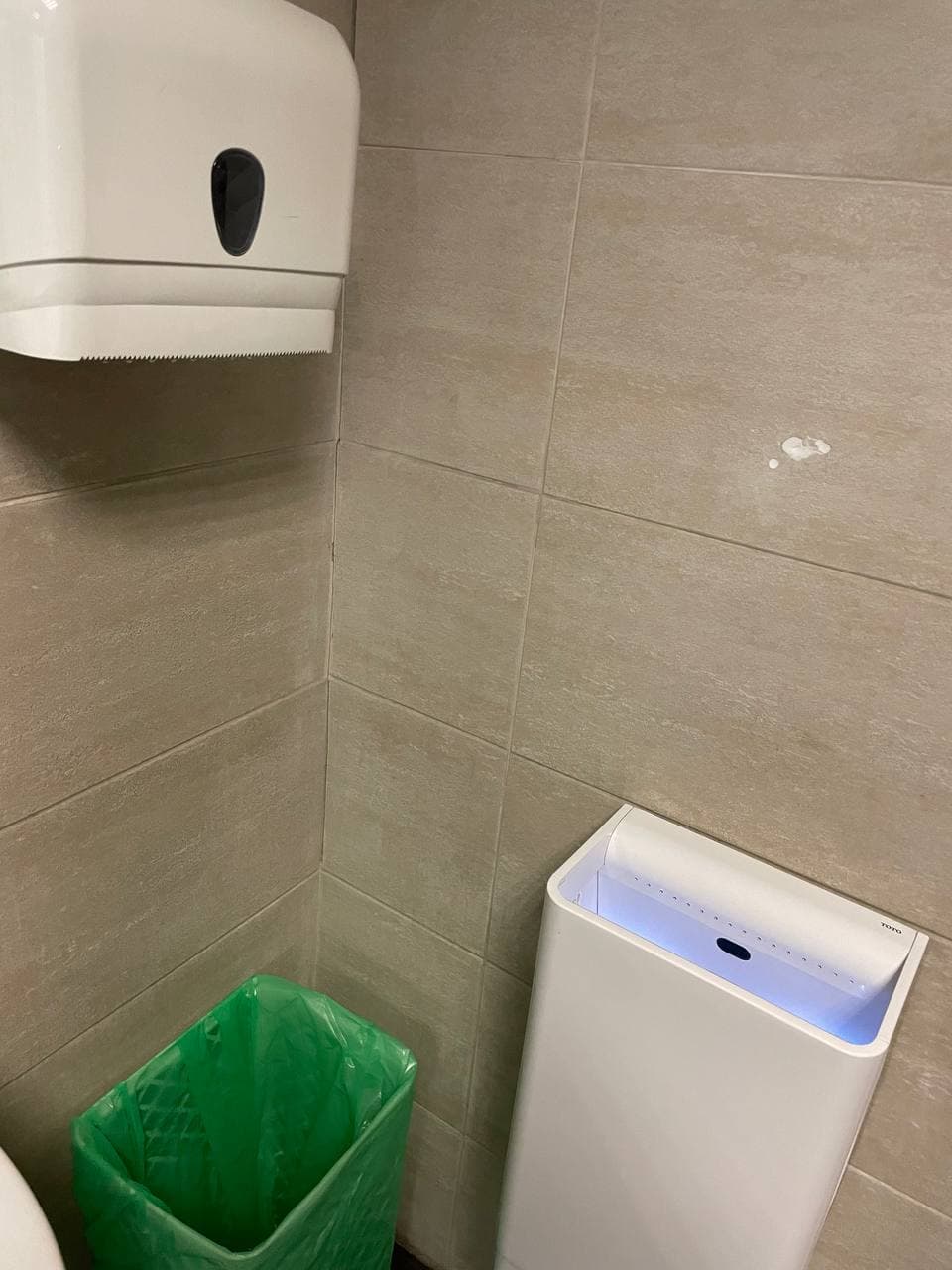 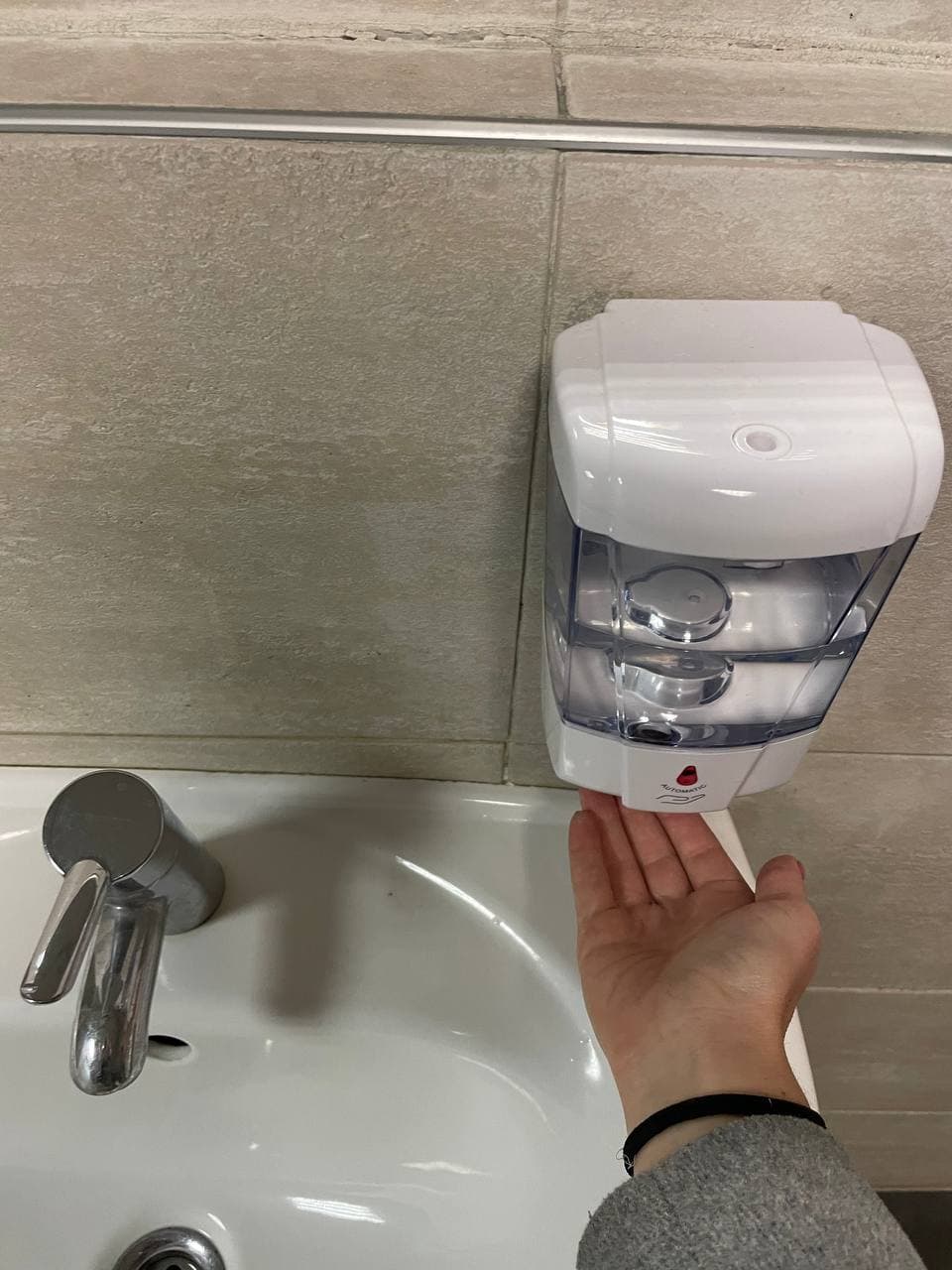 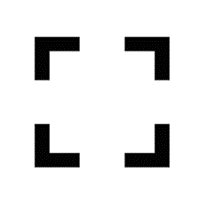 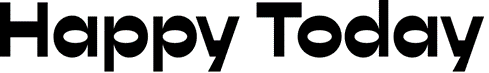 Я виходжу з Мистецького арсеналу.
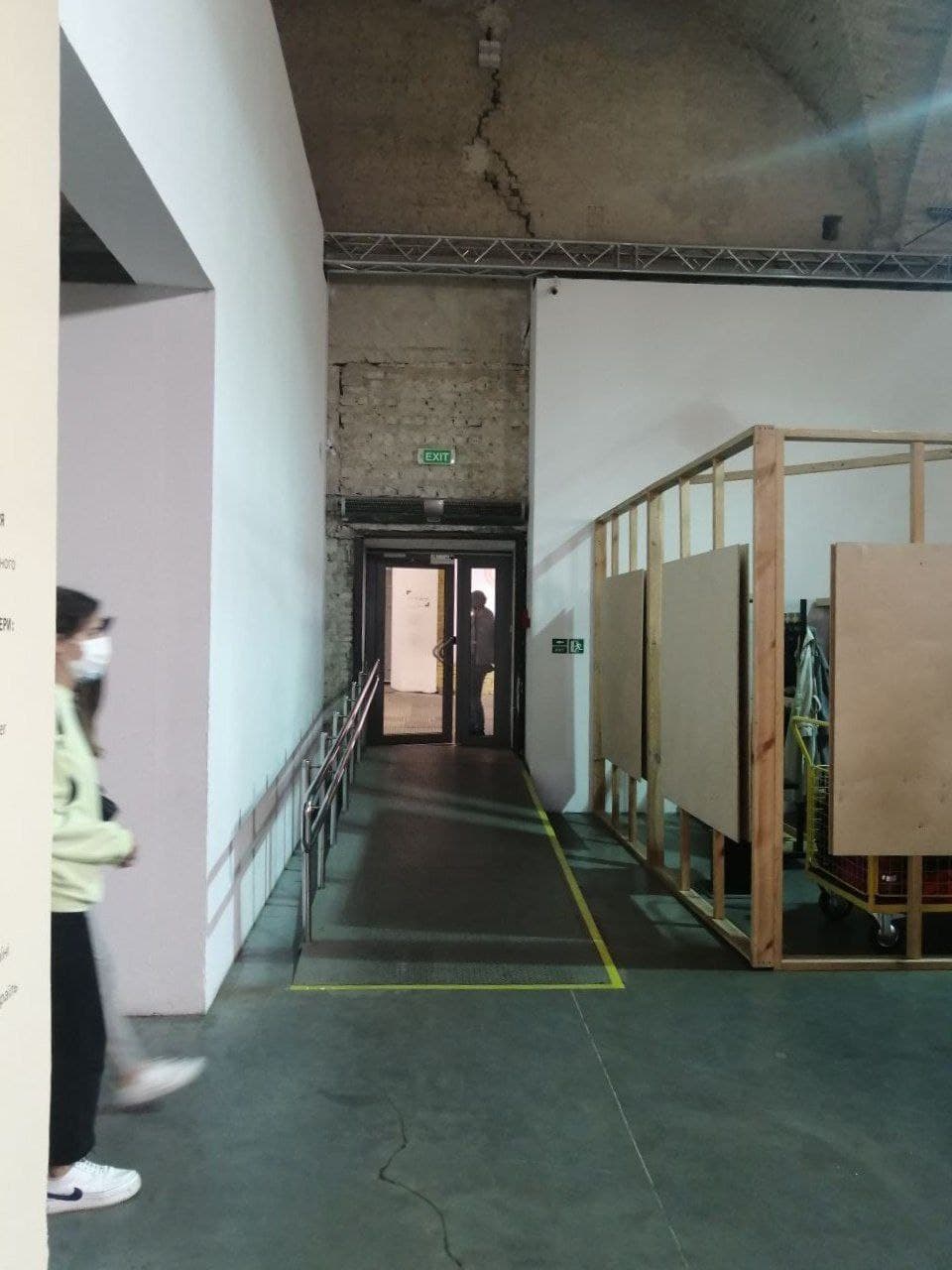 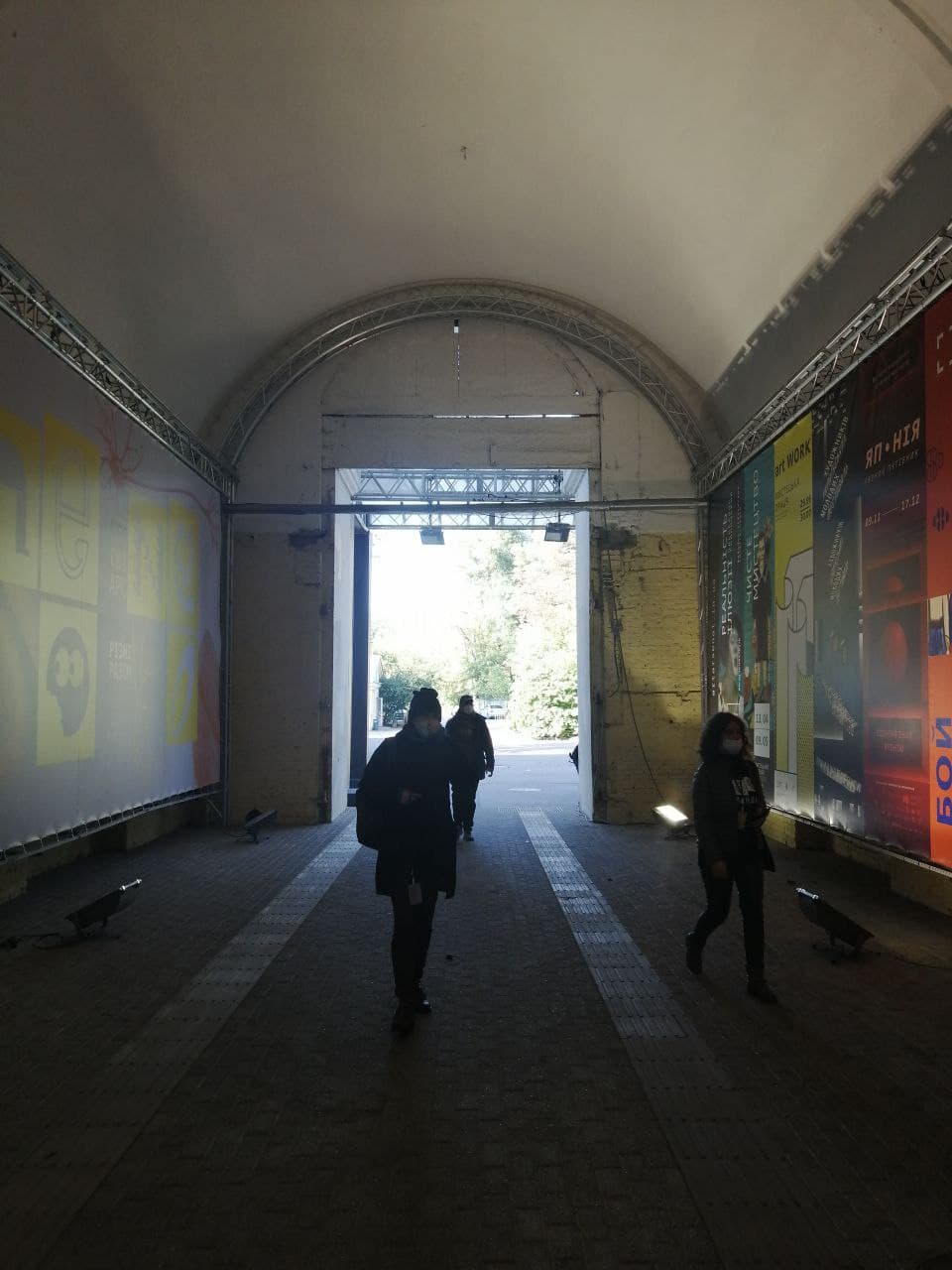 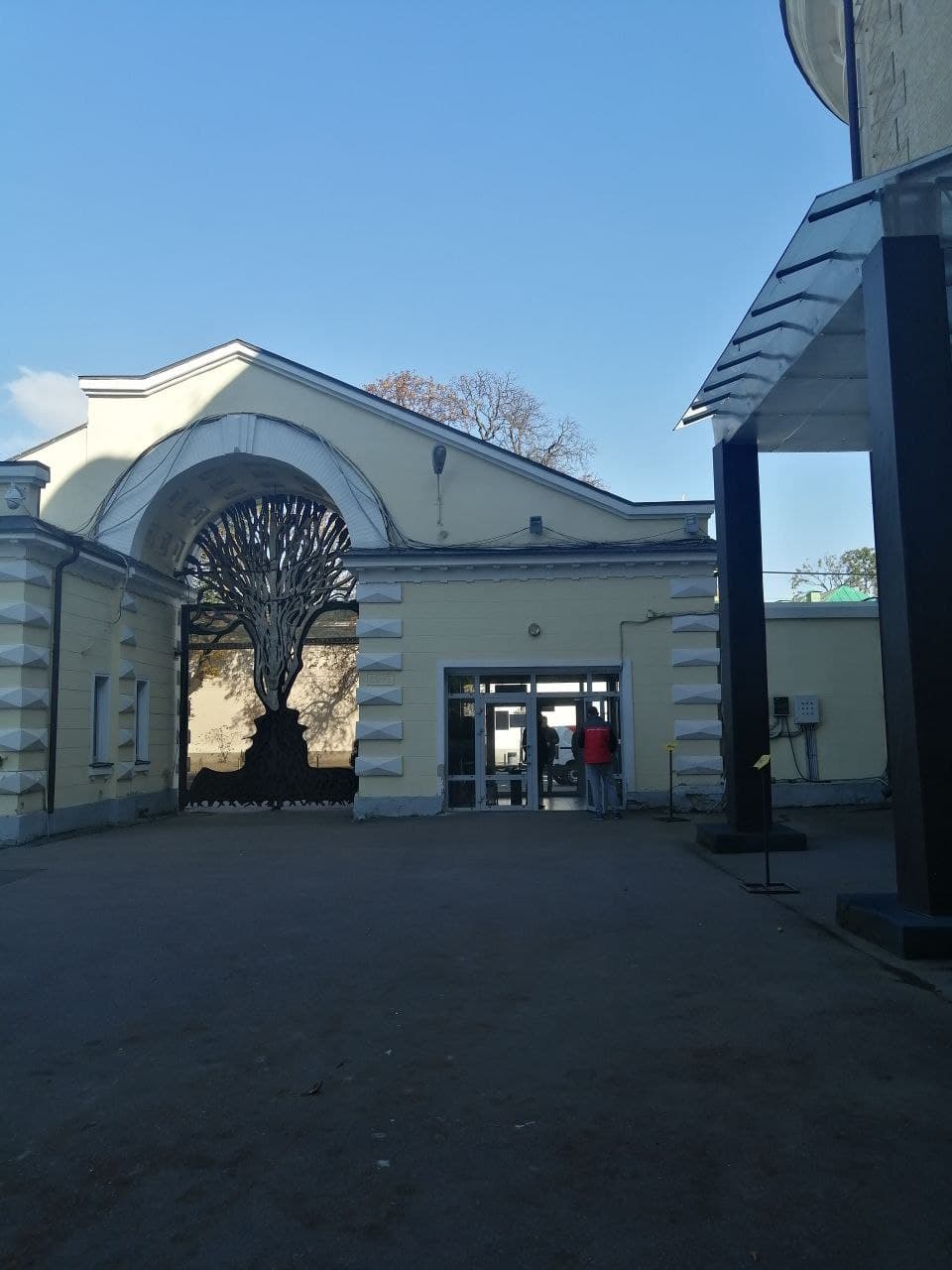 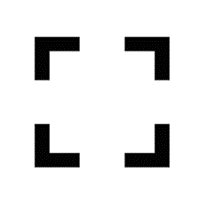 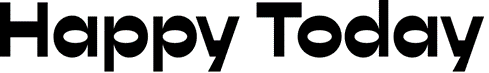